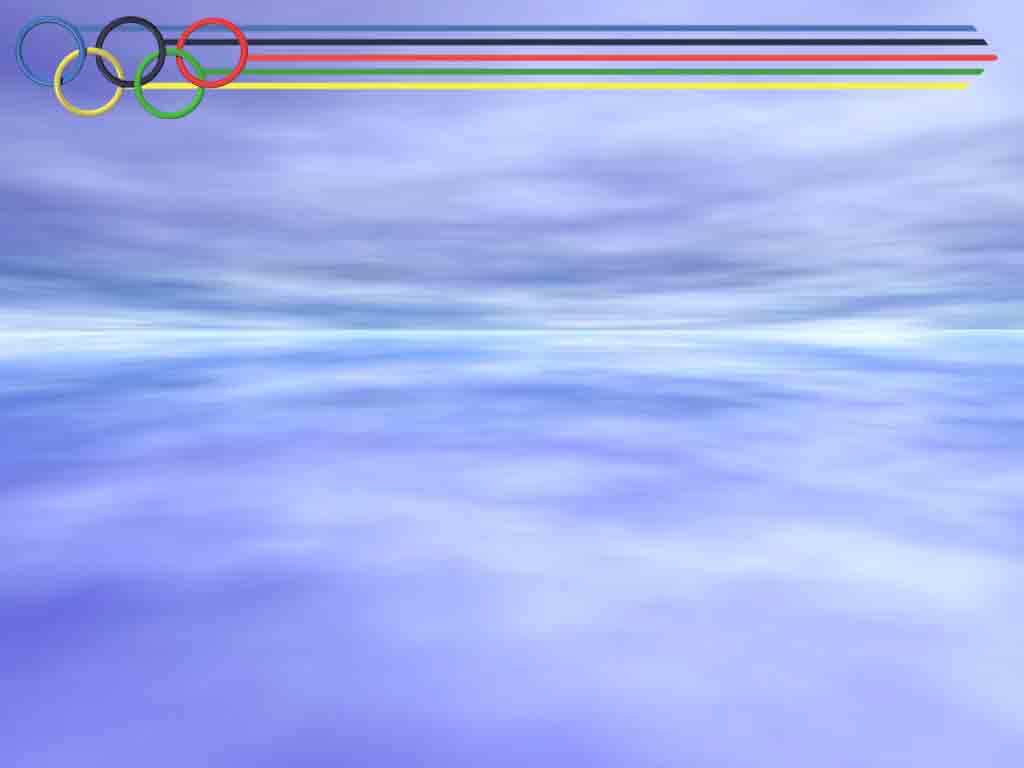 Педагогический проект«Олимпийские зимние игры 2022»
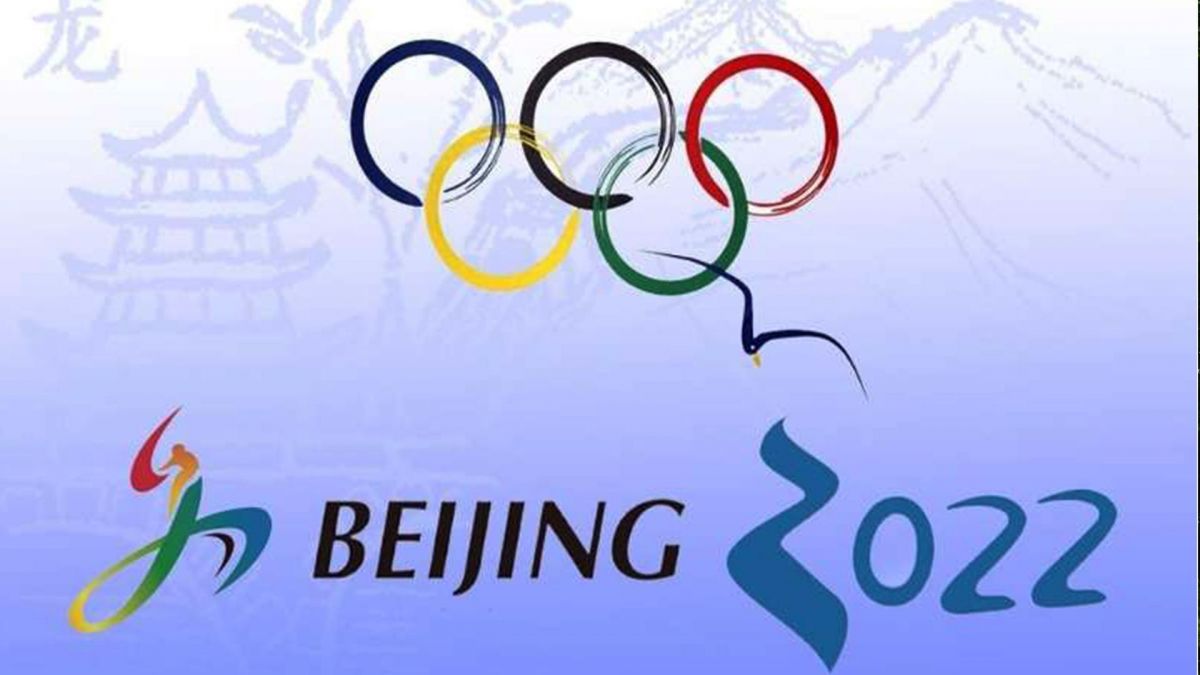 МБДОУ – детский сад № 121
Старшая группа
Воспитатель: Марамыгина А.В.
2022 г.
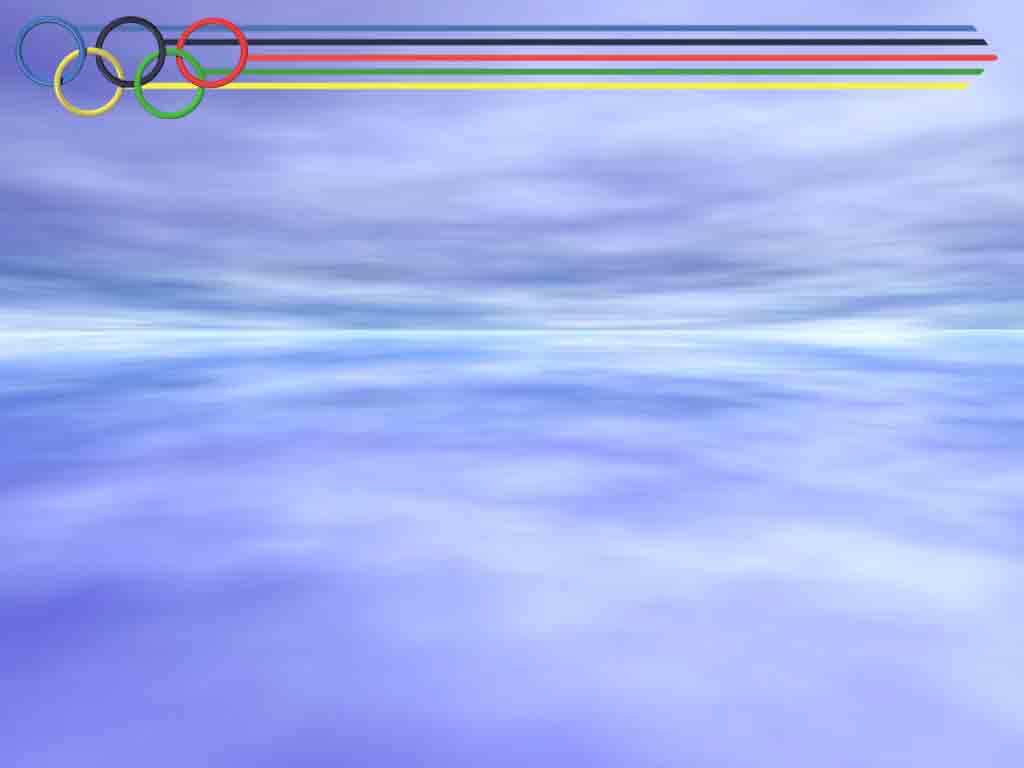 Участники проекта проекта


Дети
Родители
Воспитатель
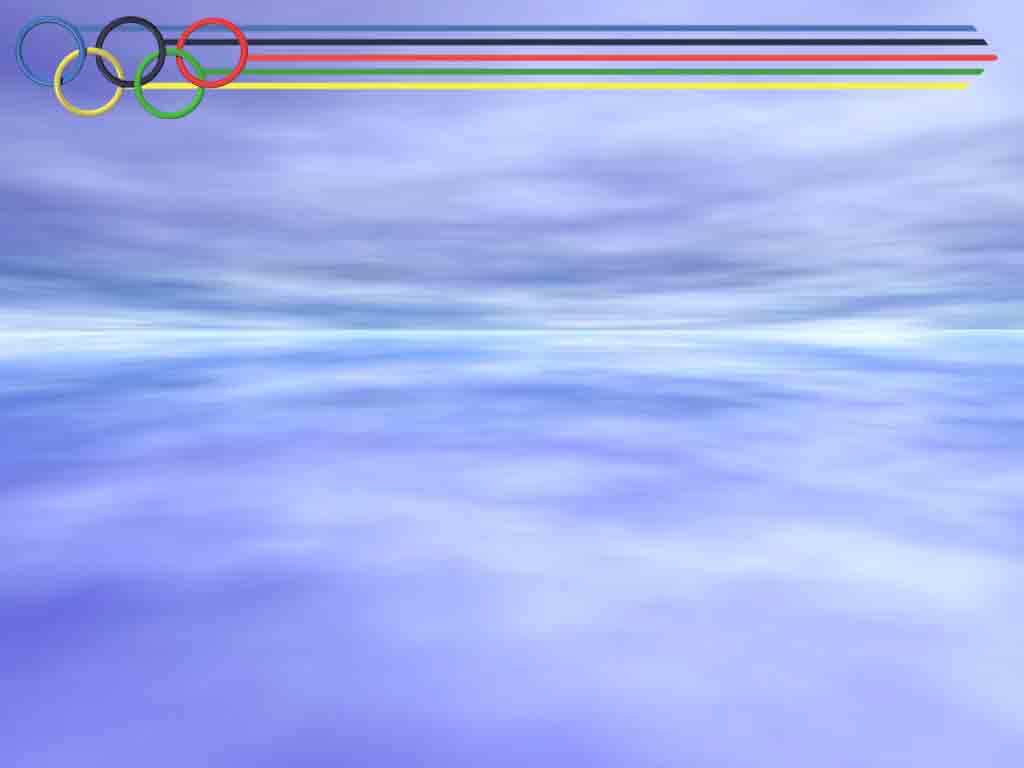 Актуальность проекта:
Актуальность проекта: в это время в нашей стране проходят зимние олимпийские игры. Наши малые детские олимпийские игры являются большой пропагандой зимних видов спорта, воспитанием осознанного отношения к занятиям спорту, как способу сохранению и укрепления здоровья, а может быть и выбору профессии.
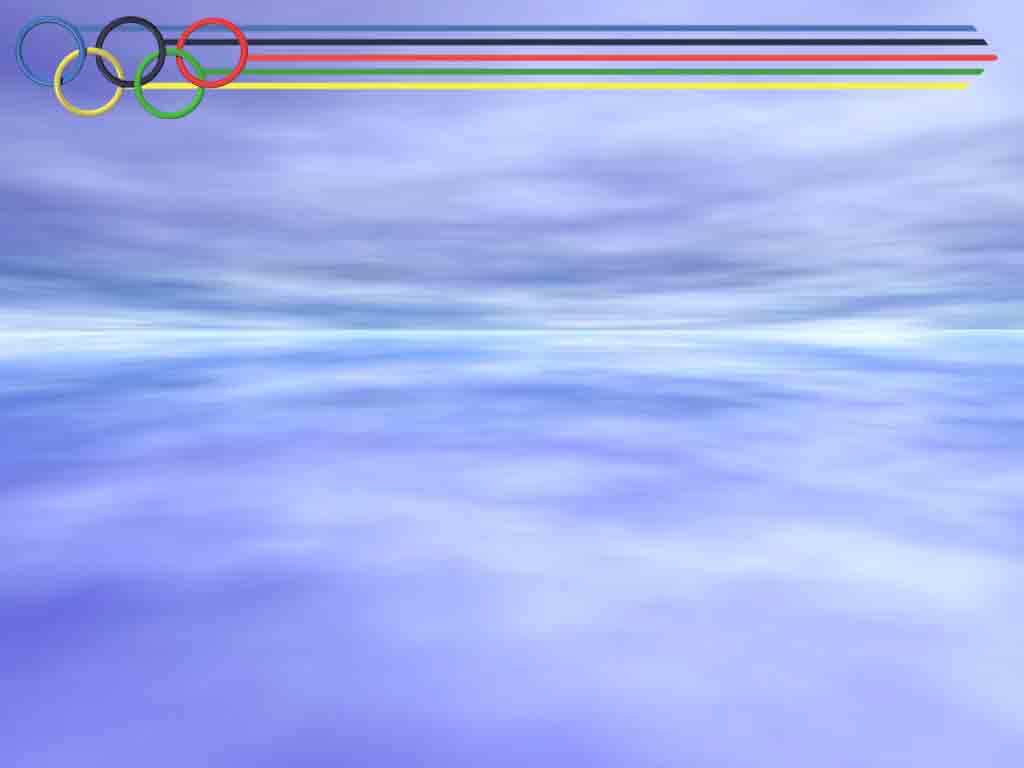 Цель проекта:
развитие устойчивого интереса к спорту, Олимпийским играм, как части общечеловеческой культуры; 
формирование социальной и личностной мотивации на сохранение и укрепление своего здоровья, и воспитание социально значимых личностных качеств посредством знакомства с олимпийским движением
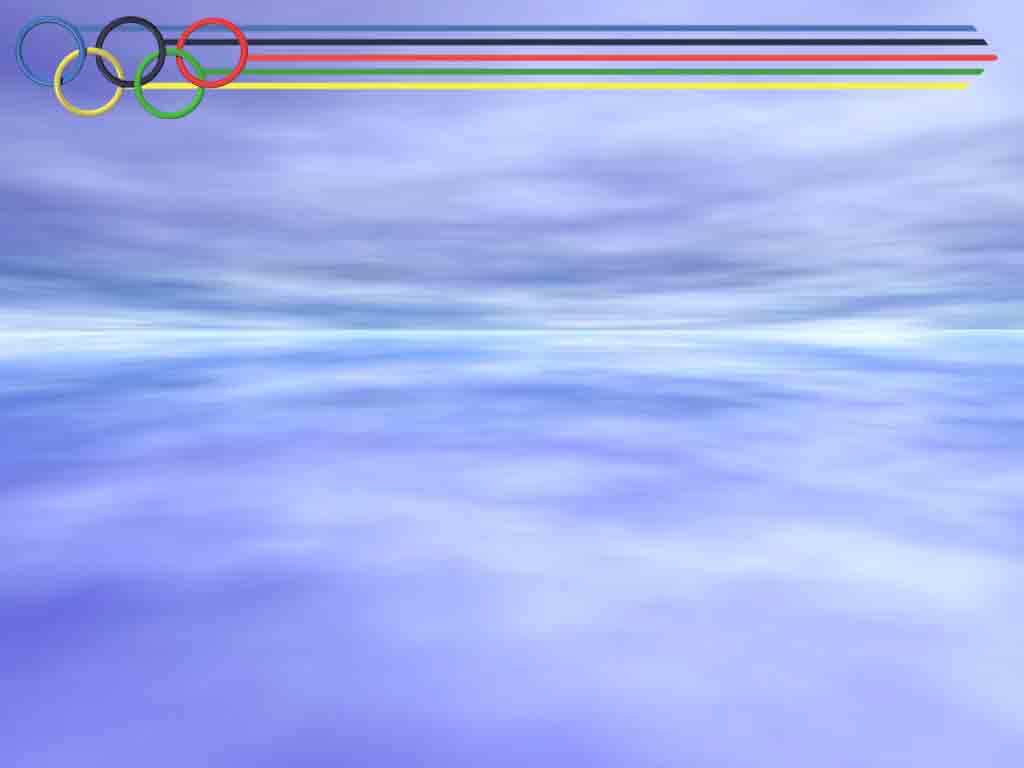 Задачи:
Укрепление здоровья детей;
 Систематизировать представления детей о зимних видах спорта, посредством дидактической игры «Разрезные картинки», просмотра видеоролика «Олимпиада»;
Выявить спортивные интересы и способности дошкольников посредством проведения эстафет;
Развивать быстроту, силу, ловкость, точность, выносливость, посредством командных эстафетных игр;
Воспитывать сплоченность, взаимовыручку, умение побеждать и проигрывать;
 Развивать свободное общение с детьми и взрослыми в ходе игровой и двигательной деятельности;
Развивать память, мышление, слуховое восприятие;
 Пропагандировать значимость физической культуры и спорта, в том числе и олимпийского движения;
 Создавать радостное настроение у детей, положительно-эмоциональный настрой в ходе спортивного мероприятия.
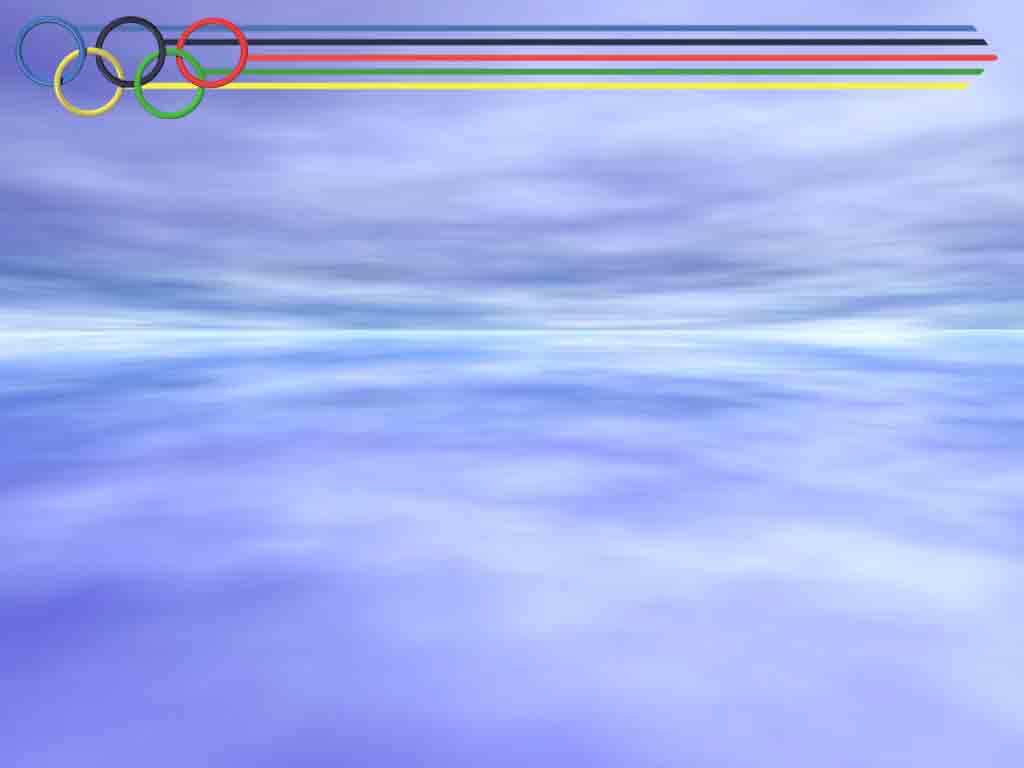 Характеристика проекта
Тип проекта –Позновательно-игровой
По характеру- групповой
По количеству участников-Коллективный
По продолжительности-краткосрочный
      14.02.2022 -18.02.2022)
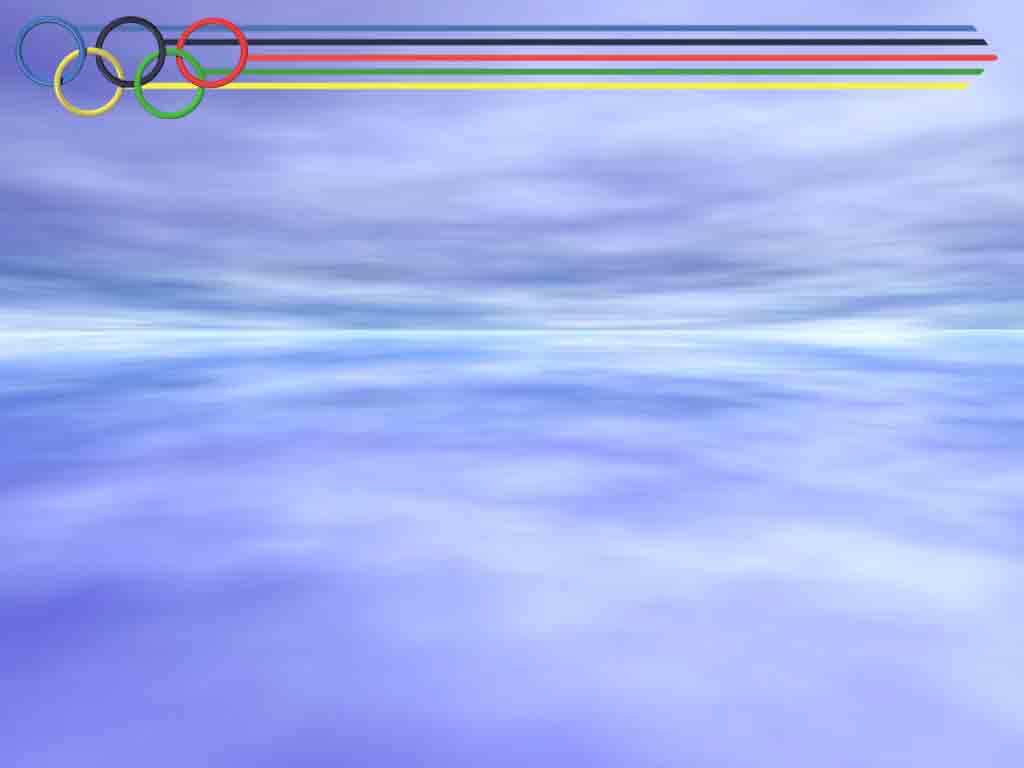 Формы проведения:
НОД;
чтение художественной литературы, просмотр иллюстраций;
самостоятельная деятельность детей;
художественно - продуктивная деятельность;
работа с родителями.
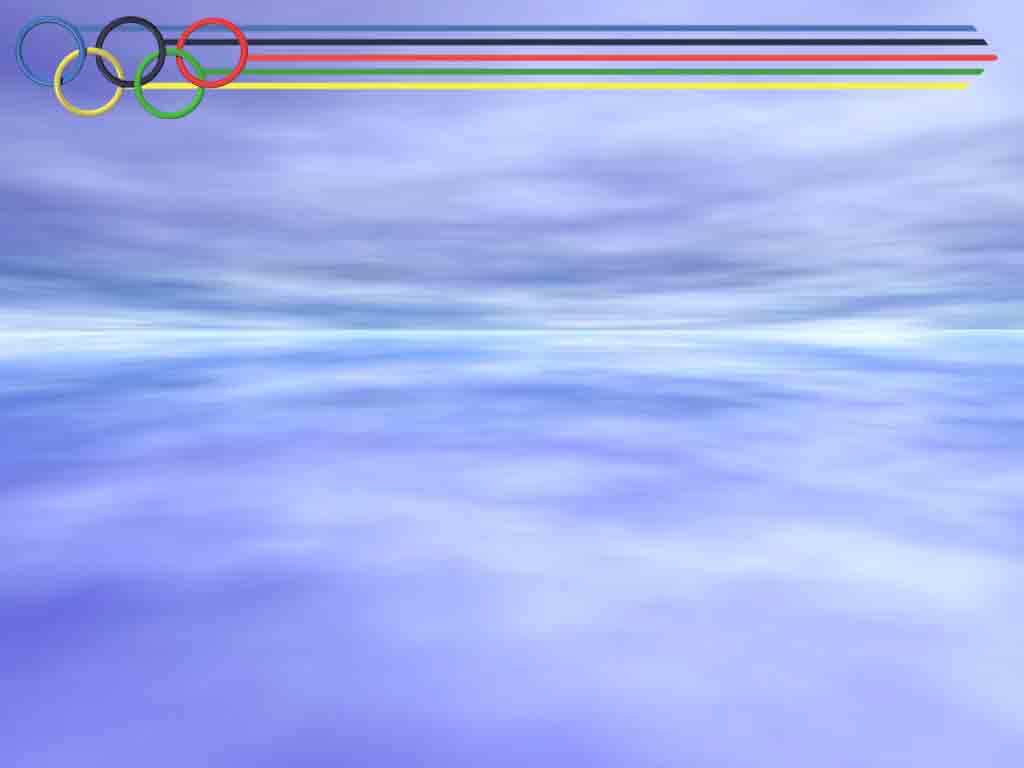 Планируемый результат:
 Формирование устойчивого интереса к занятиям физическими упражнениями, активному образу жизни у всех участников образовательного процесса.
 Создание представления об Олимпийских играх, как мирного соревнования в целях физического совершенствования людей, в котором участвуют народы всего мира.
 Совершенствование уровня физической подготовки детей.
Формирование волевых качеств: целеустремленности, выдержки, силы, ловкости, воспитание желания побеждать и сопереживать.
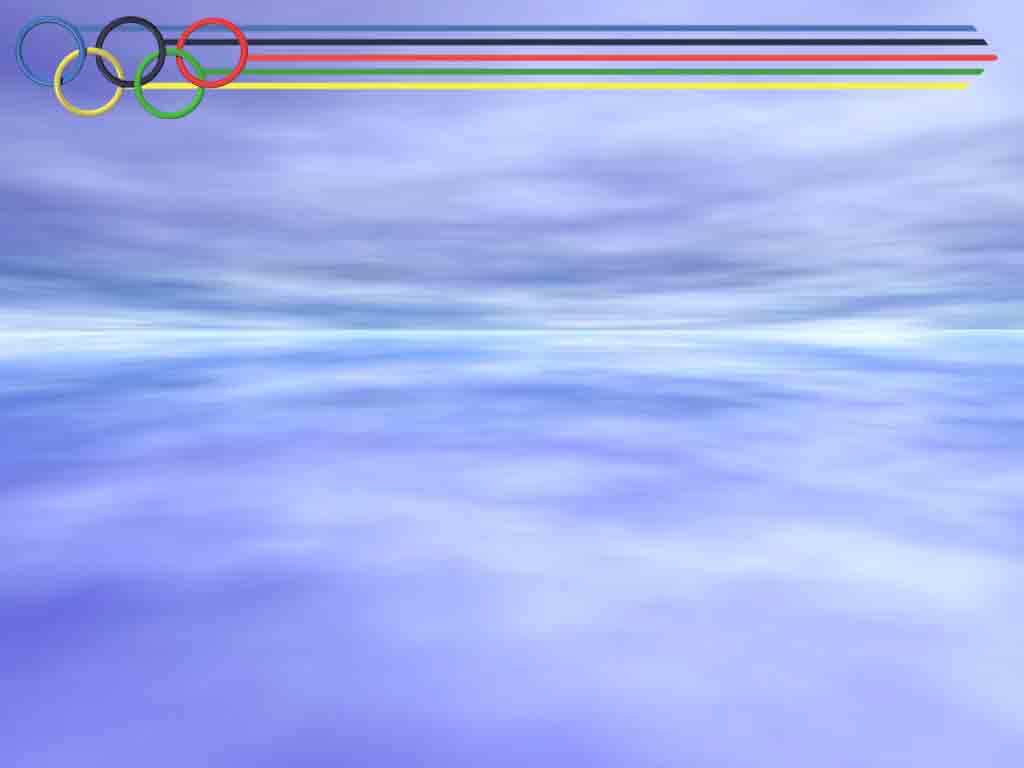 Принципы реализаций проекта:
Принцип развивающего образования; 
Принцип необходимости и достаточности;
Принцип интеграции образовательных областей в соответствии с возрастными возможностями и особенностями воспитанников; 
Комплексно-тематический принцип построения образовательного процесса;
Решение программных образовательных задач в совместной деятельности взрослого и детей; 
Решение программных образовательных задач в самостоятельной деятельности детей; 
Взаимодействие с родителями.
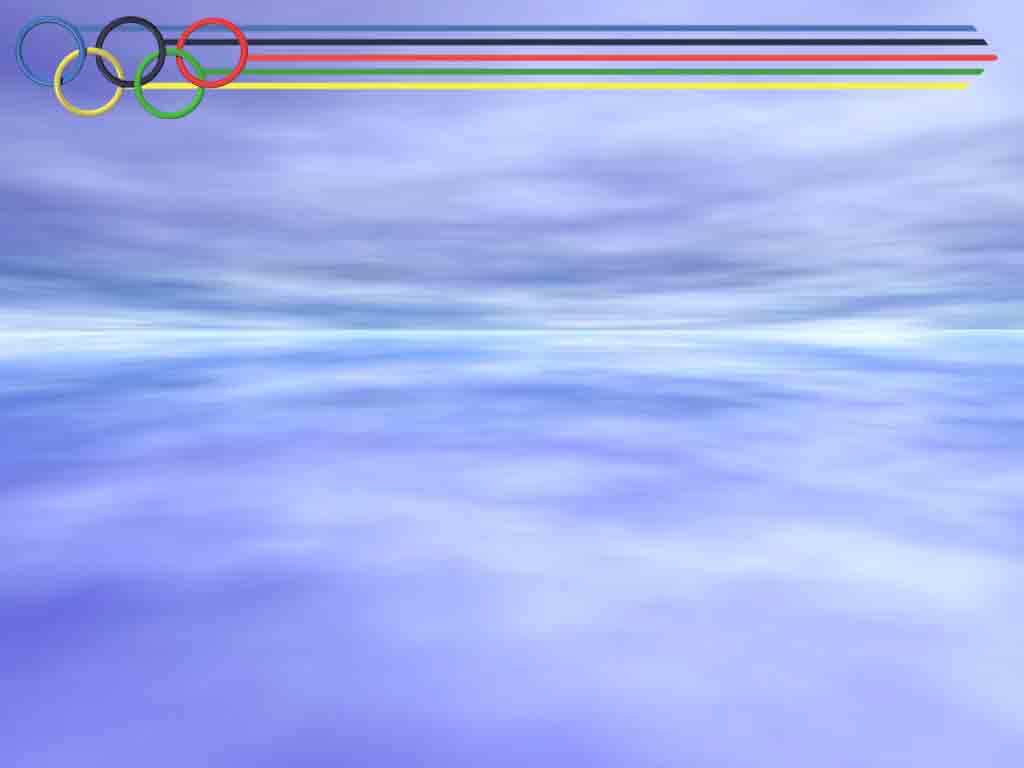 Сроки реализаций проекта
14 февраля-18 февраля 2022г.
краткосрочный
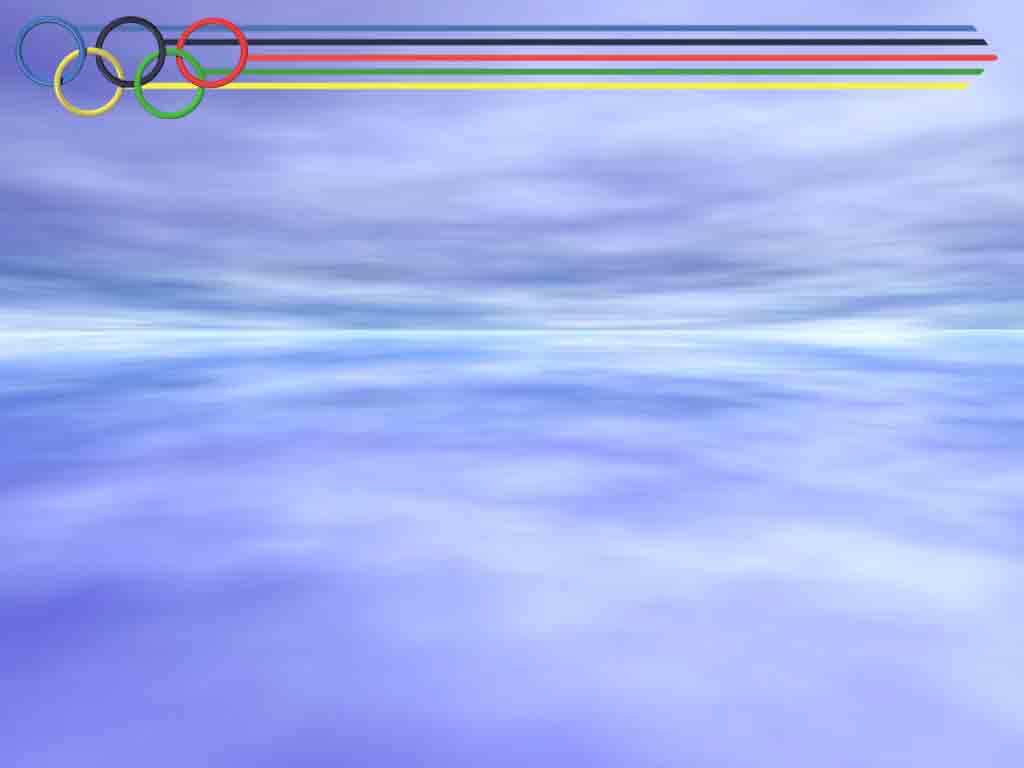 Техническое обеспечения проекта:
магнитофон; 
мультфильмы об Олимпиаде, студия «Союзмультфильм»;
музыкальные записи спортивных песен;
компьютер, проектор с экраном.
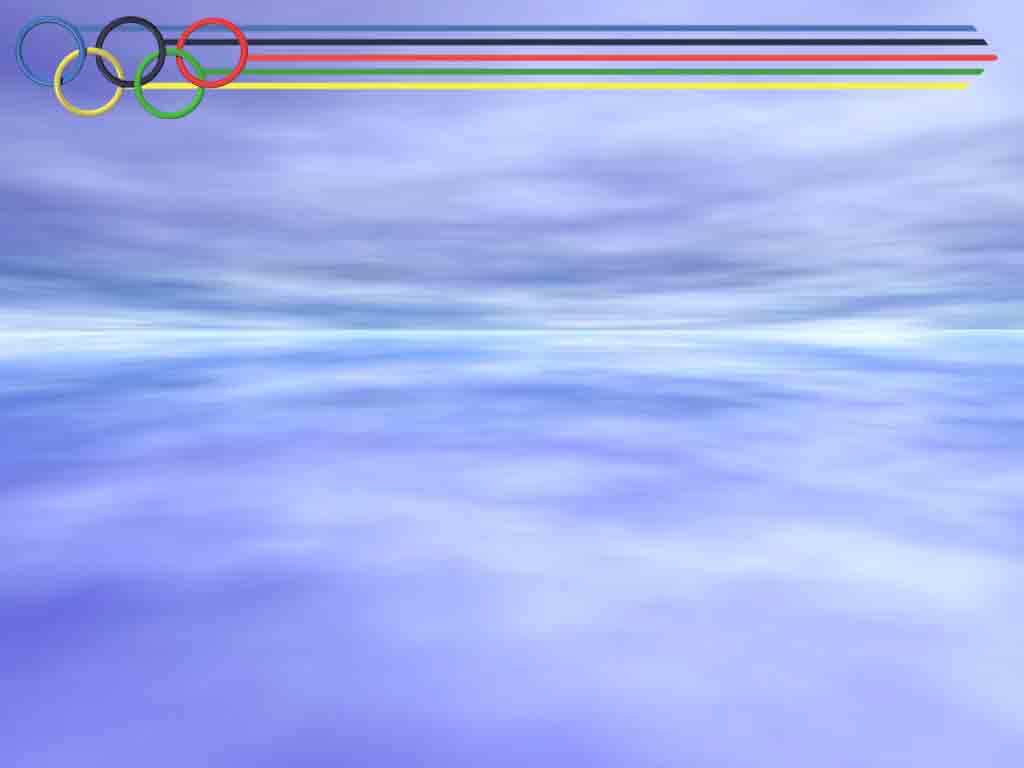 Этапы реализаций проекта
Подготовительный этап  
Выбор темы проекта;
Определение его целей, задач;
Составление плана основного этапа;
Подборка необходимых материалов по теме;
Заинтересовать родителей проектом;
Направить на совместную творческую деятельность
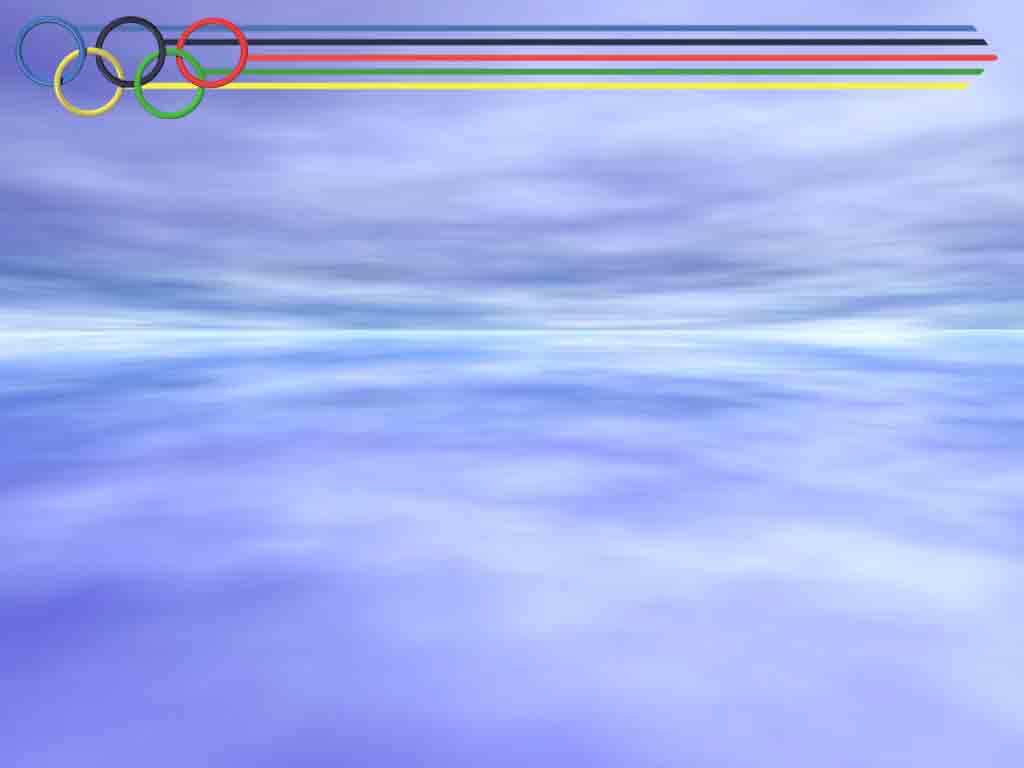 Организационный этап
Обобщение знаний детей о зимних видах спорта;
Беседы: «Что такое спорт. Кто такие спортсмены», «Досуг спортсмена»;
Рассматривание иллюстраций, картинок по теме;
Чтение художественной литературы и стихотворений;
Беседы с родителями;
Сюжетно-ролевые игры;
Продуктивная деятельность: рисование, аппликация, раскраски со спортивной тематикой о зимних видах спорта;
Просмотры мультфильмов и видеороликов;
Заучивание танца для закрытия олимпиады;
Поэтапное заполнение проекта элементами творческой деятельности.
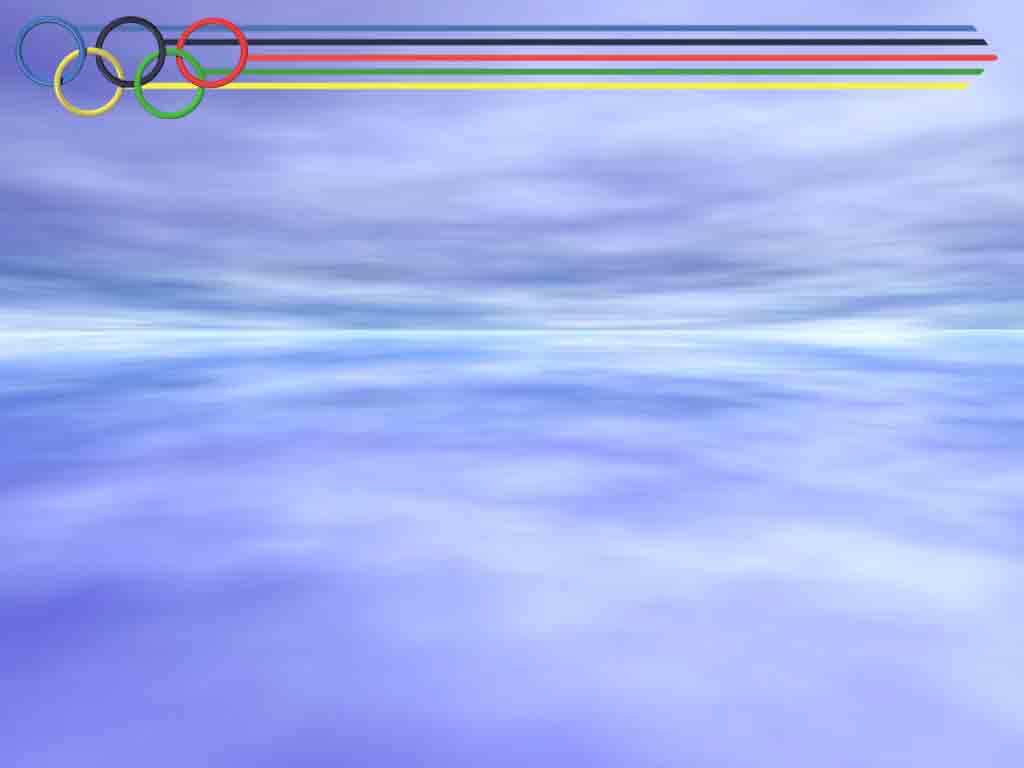 Этапы реализации проекта
Заключительный этап
Закрытие олимпийских игр;
Подведение итогов достигнутых результатов.
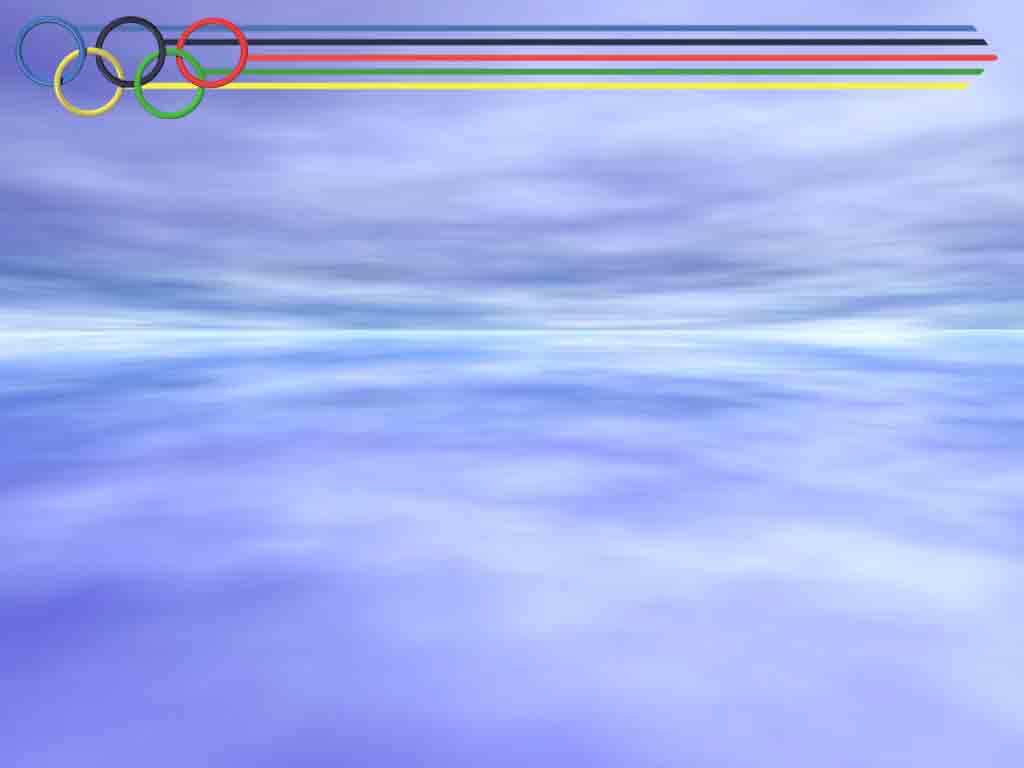 Основные формы организации образовательного процесса
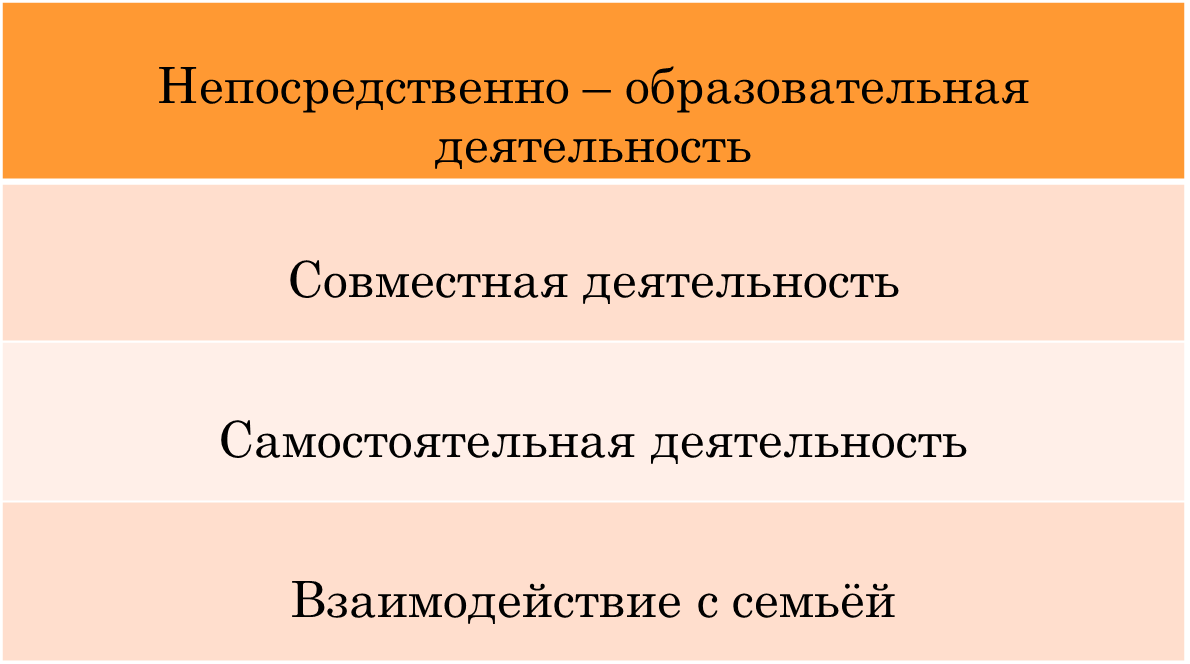 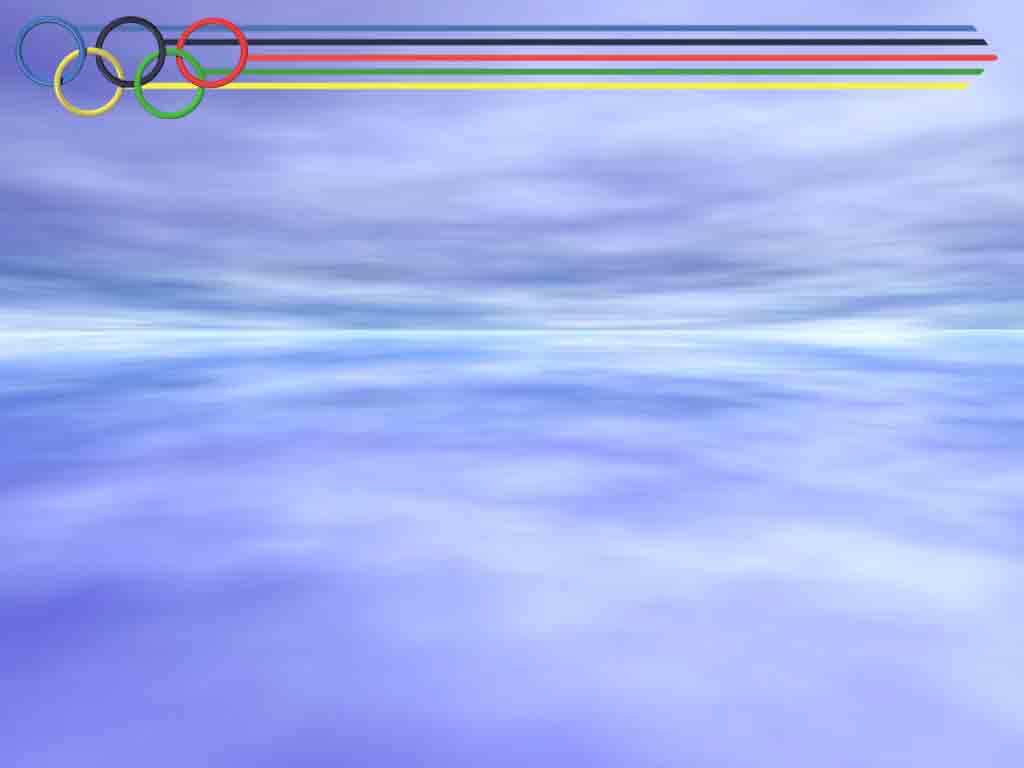 Циклограмма проекта:
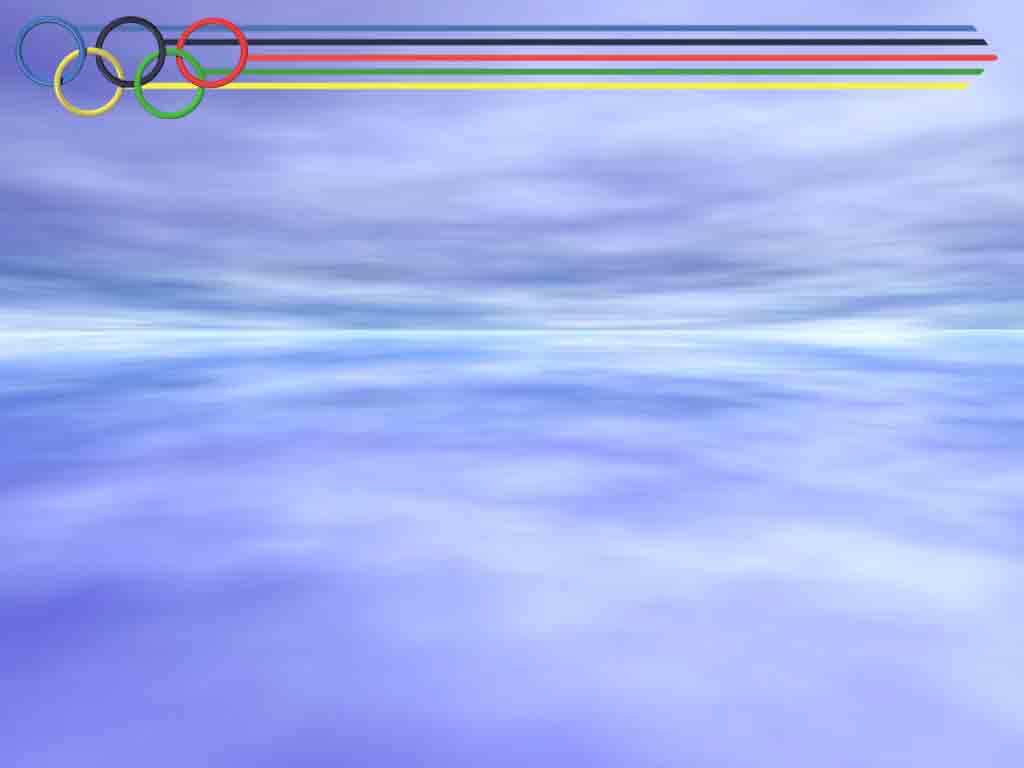 Результаты проведённой работы:
Сформирован устойчивый интерес к занятиям физическими упражнениями, активному образу жизни у всех участников образовательного процесса.
Присутствует представление об Олимпийских играх, как мирного соревнования в целях физического совершенствования людей, в котором участвуют народы всего мира.
 Повышен уровень физической подготовки детей.
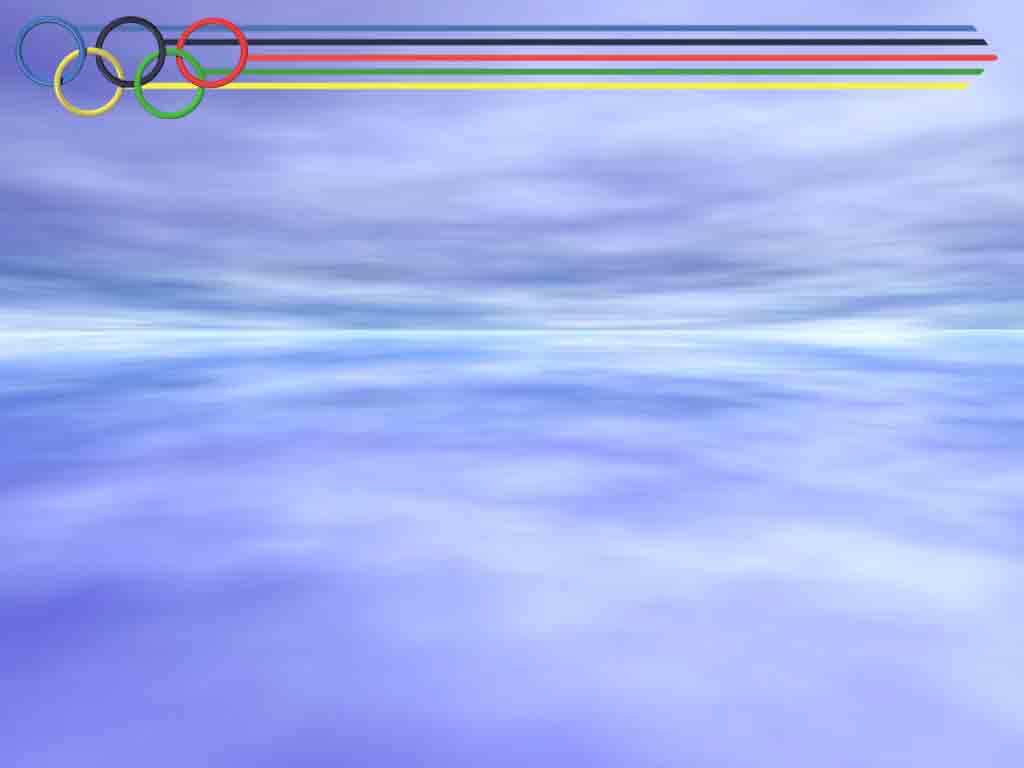 Открытие Олимпиады
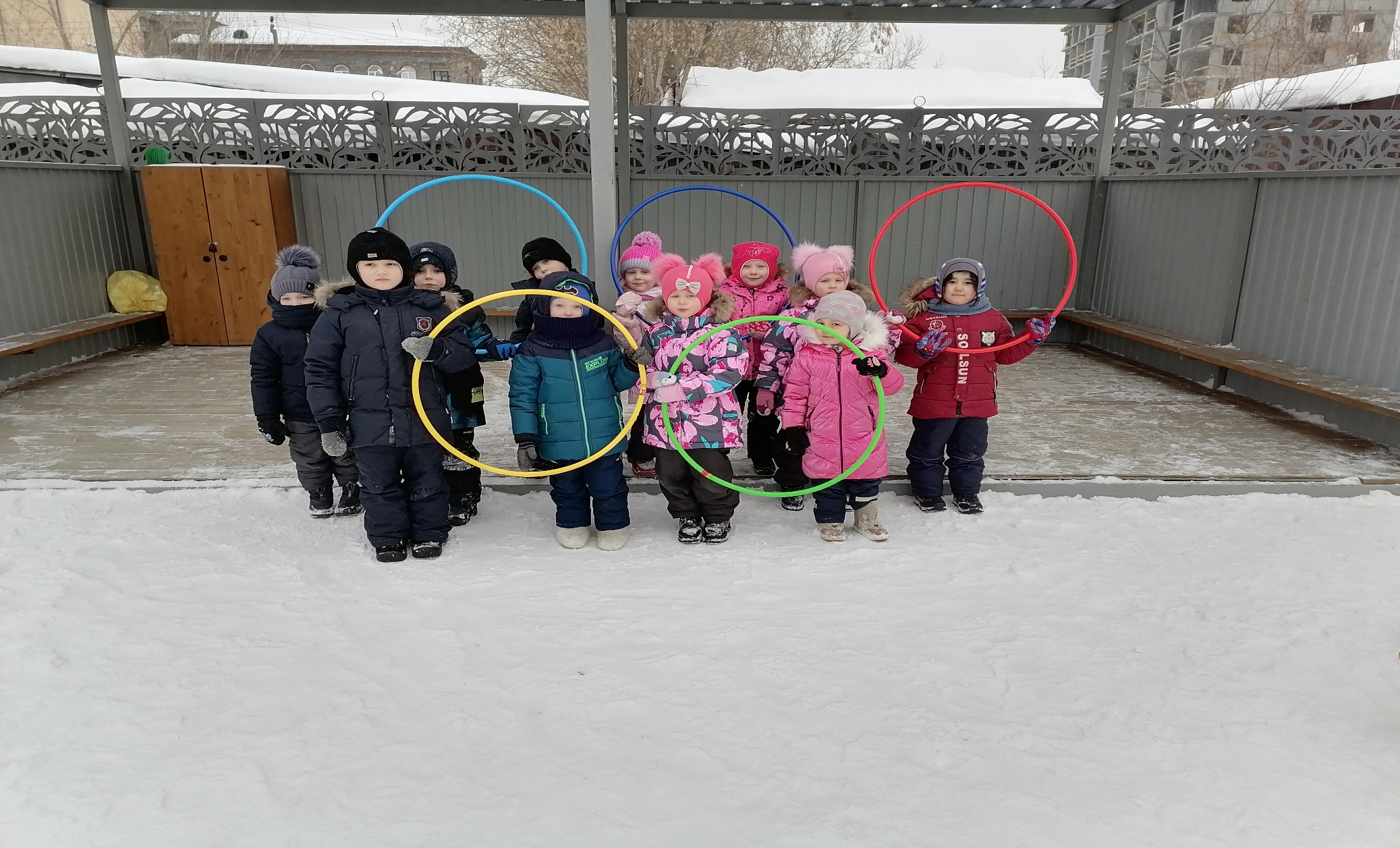 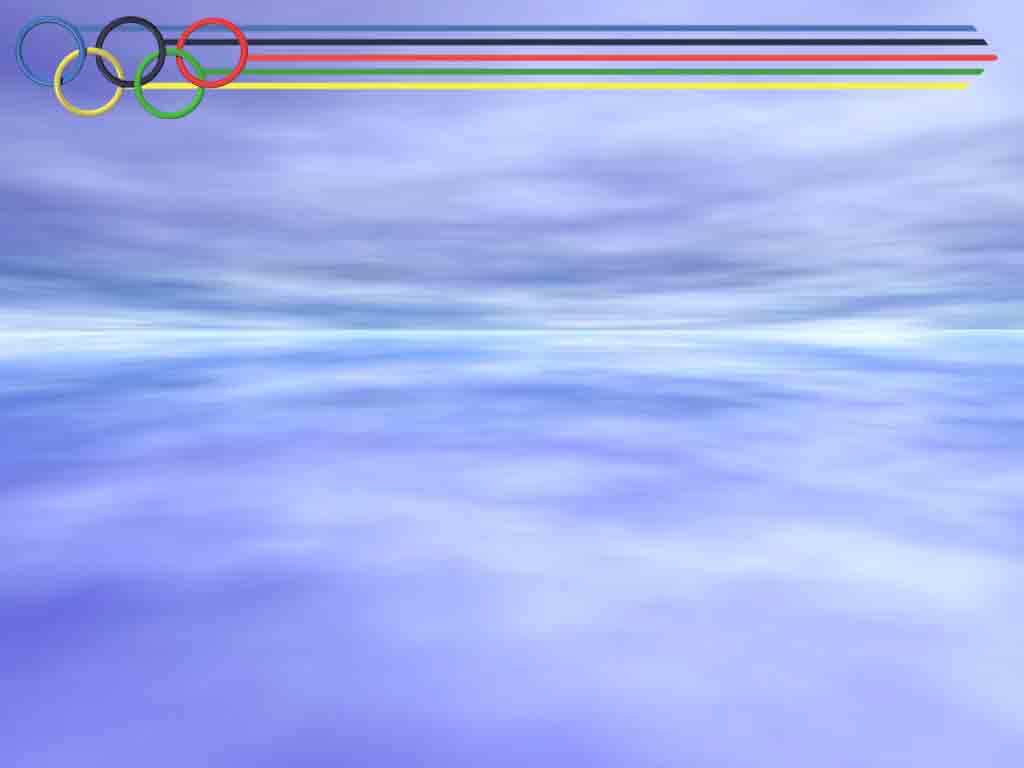 Знакомимся с зимними видами спорта
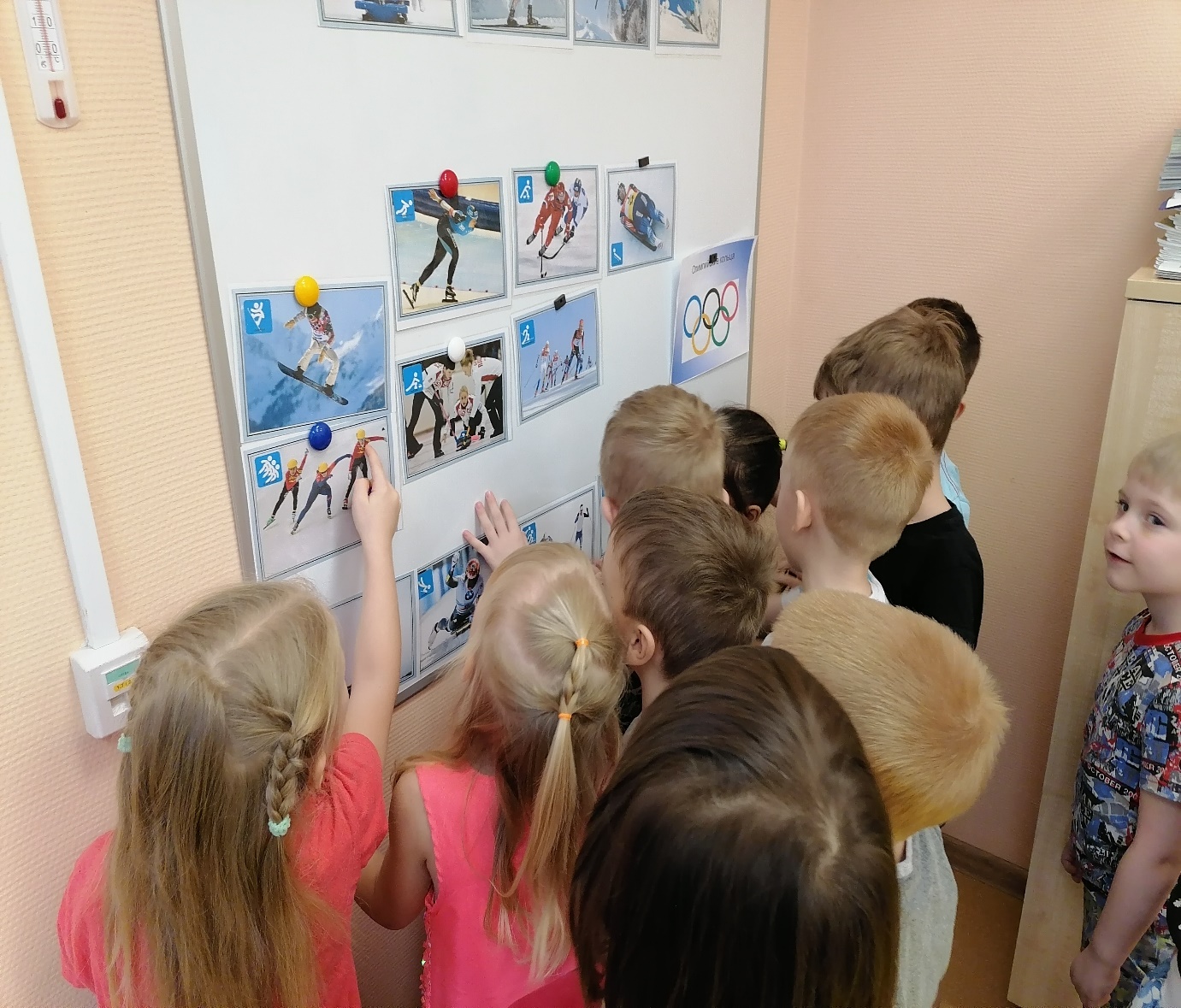 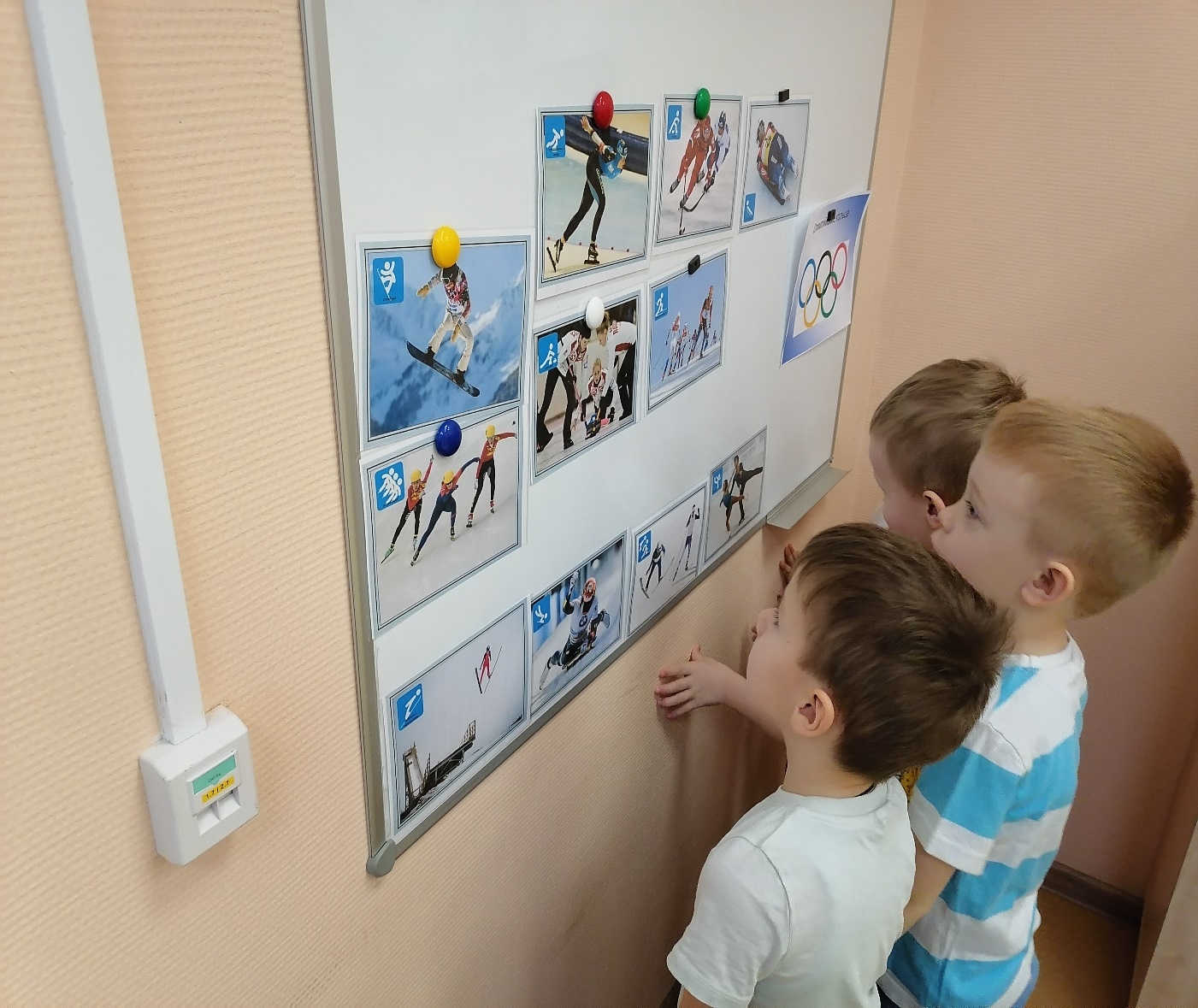 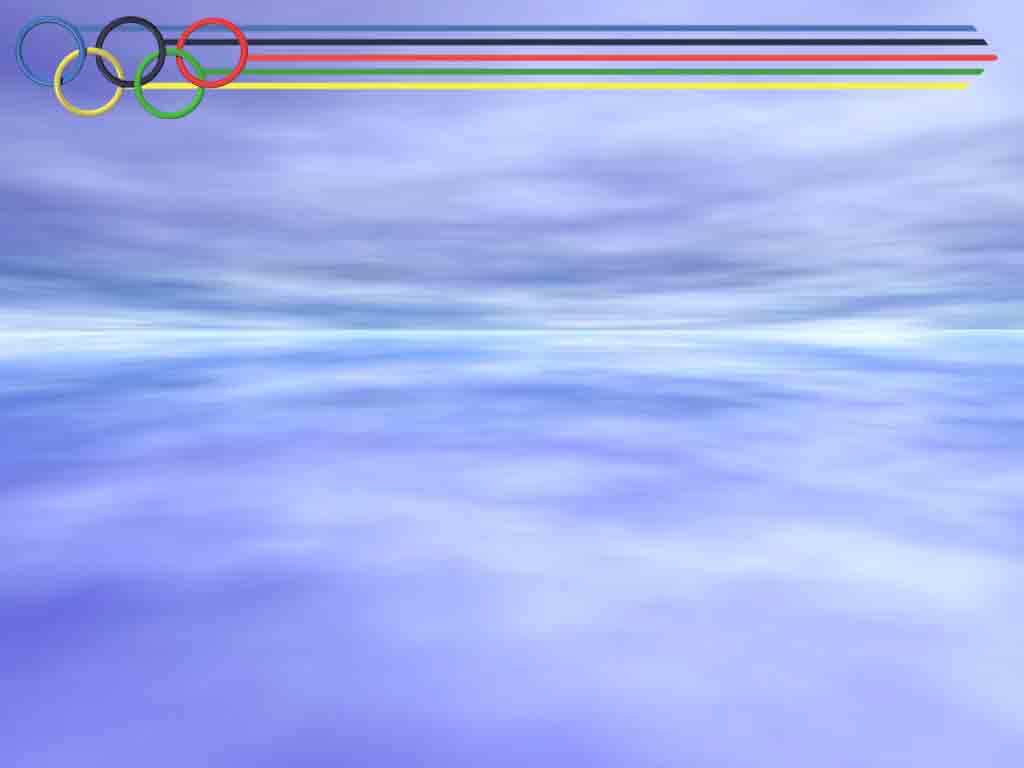 Рисование «Олимпийского флага»
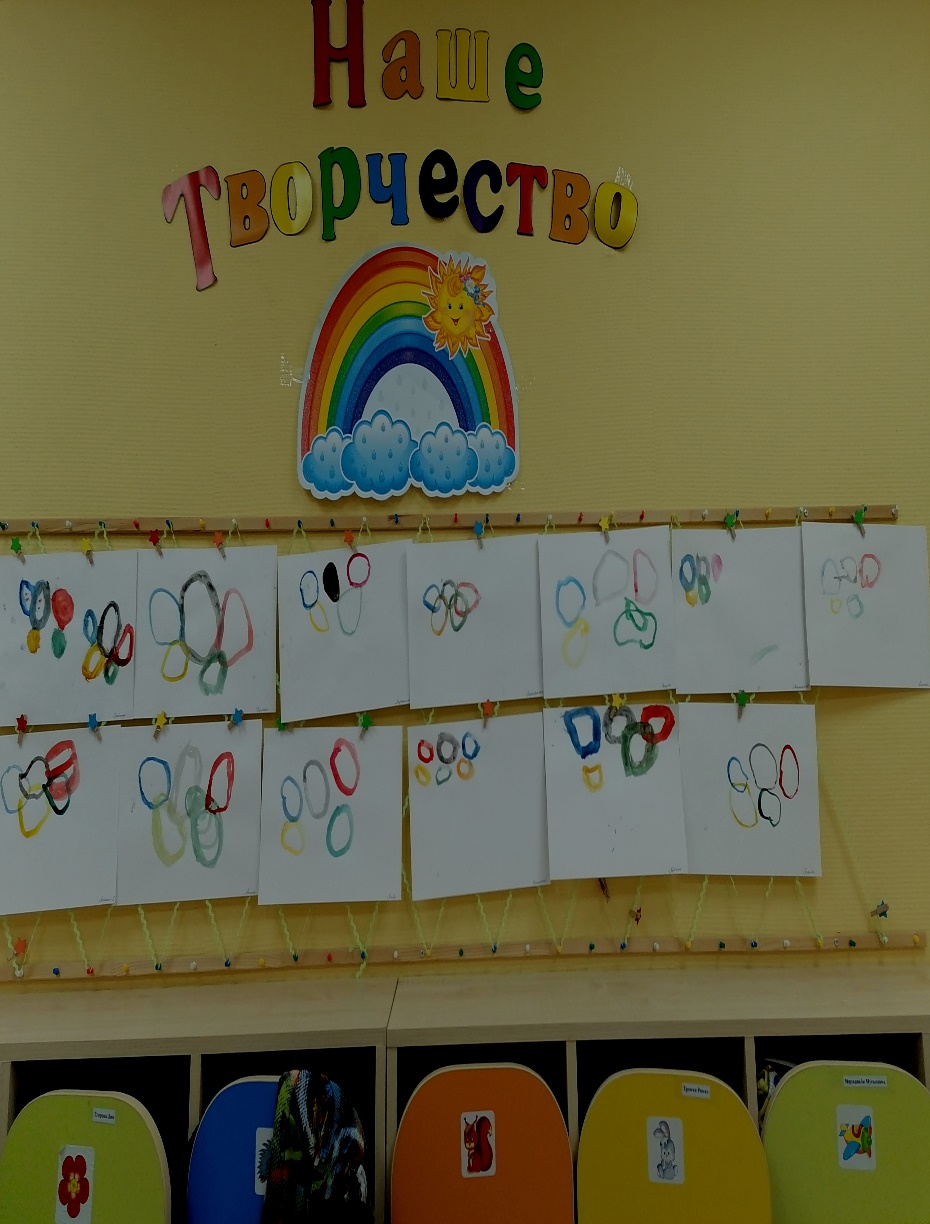 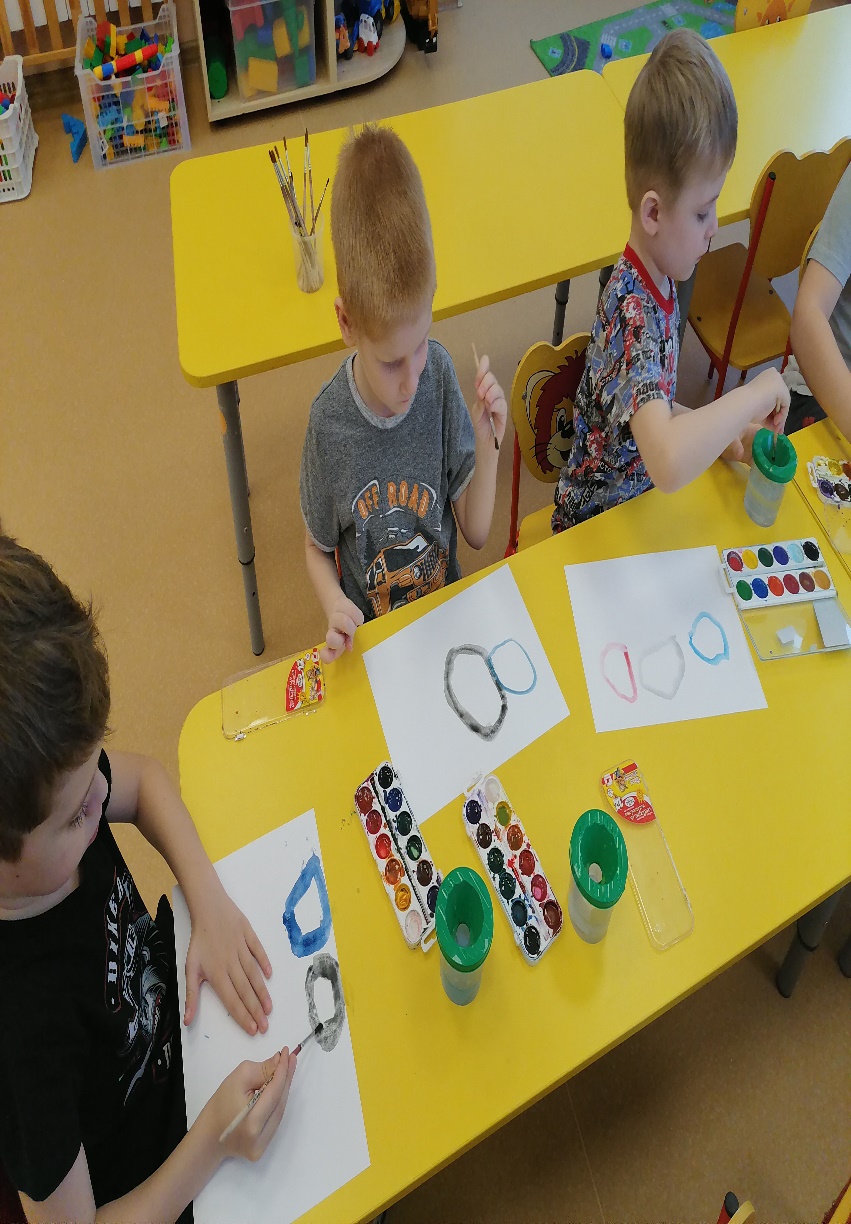 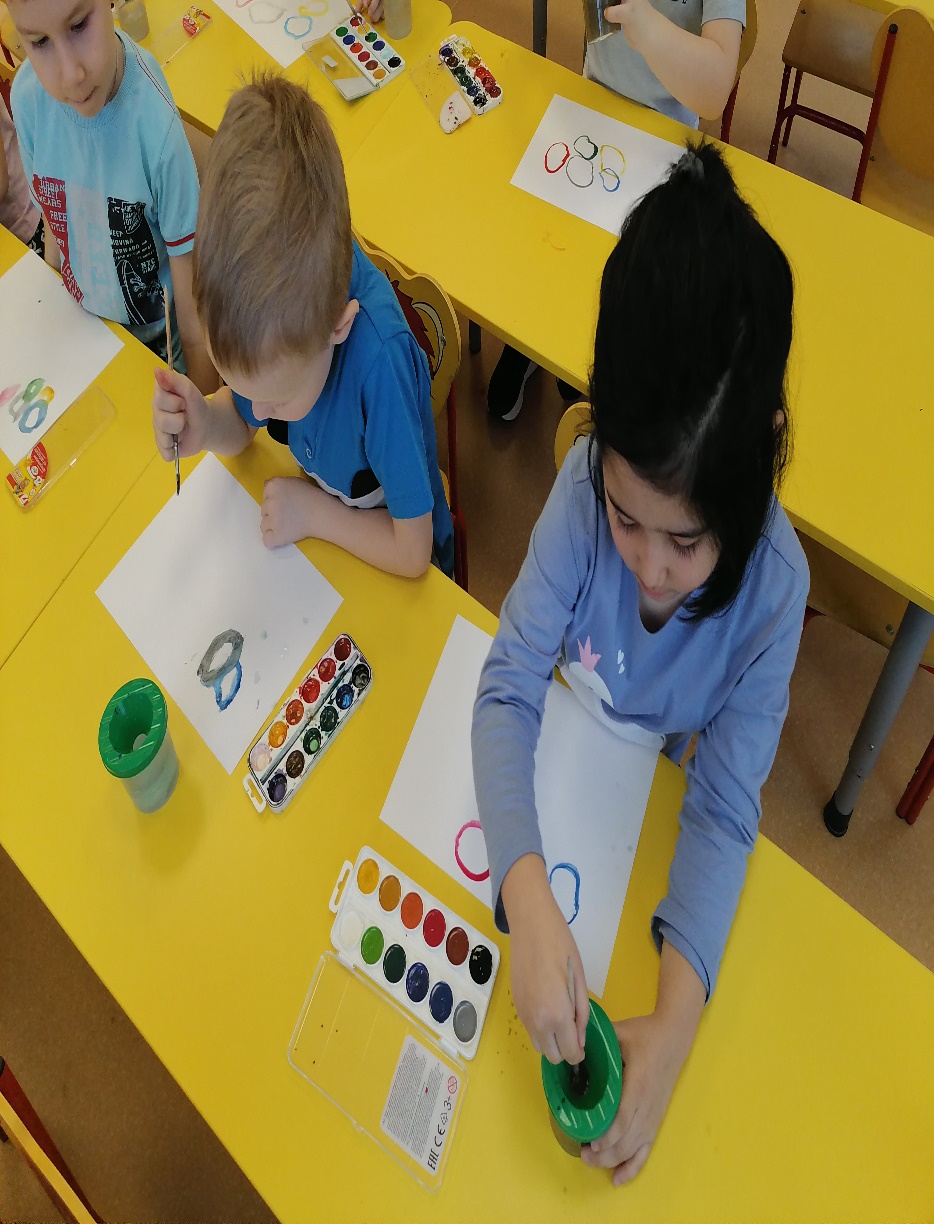 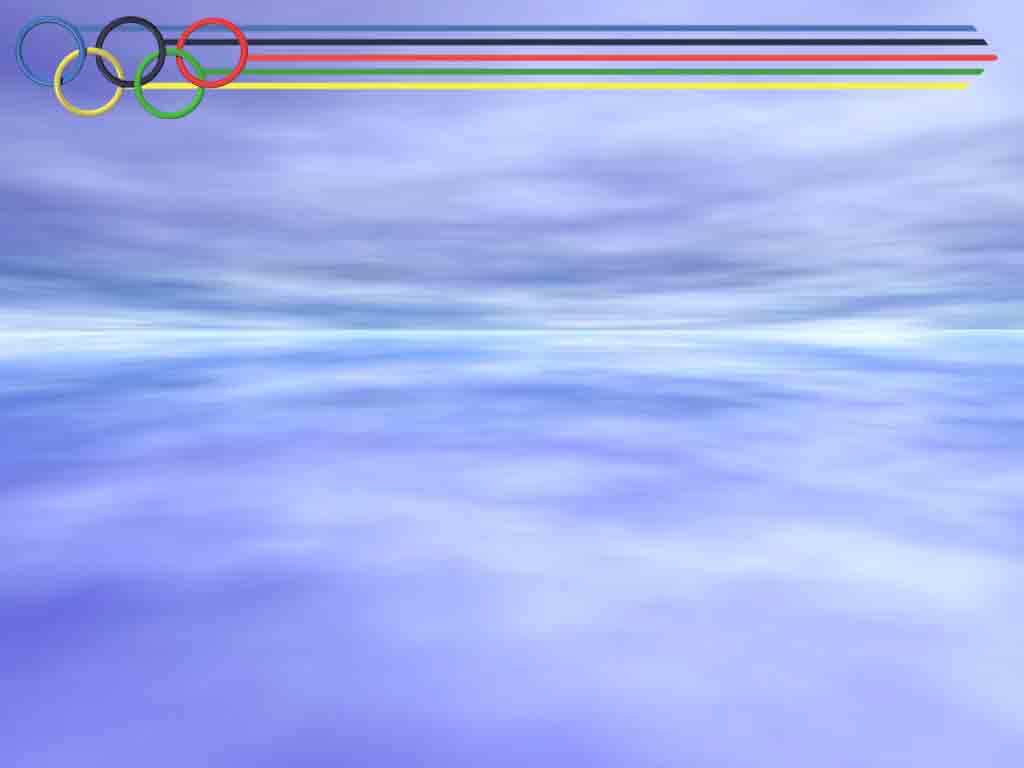 Соревнования по керлингу
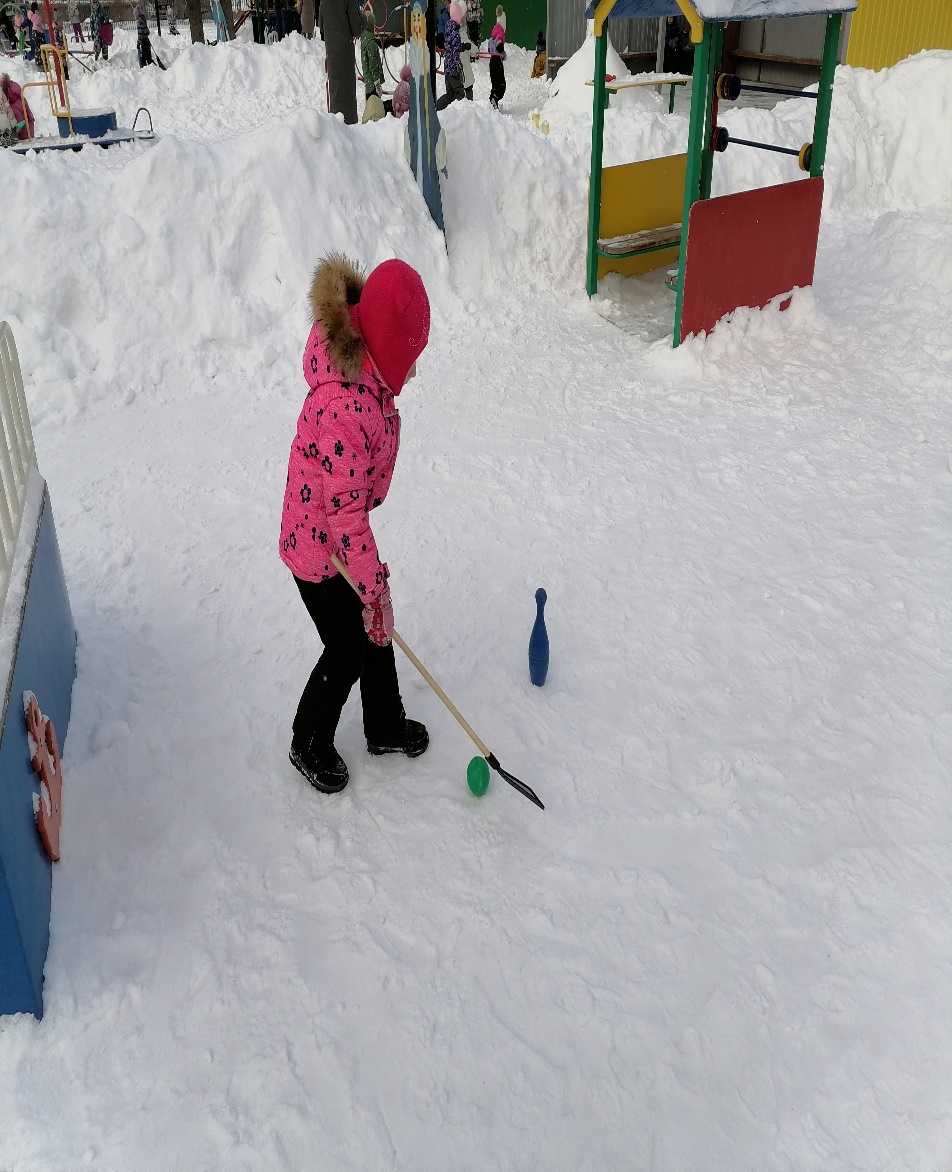 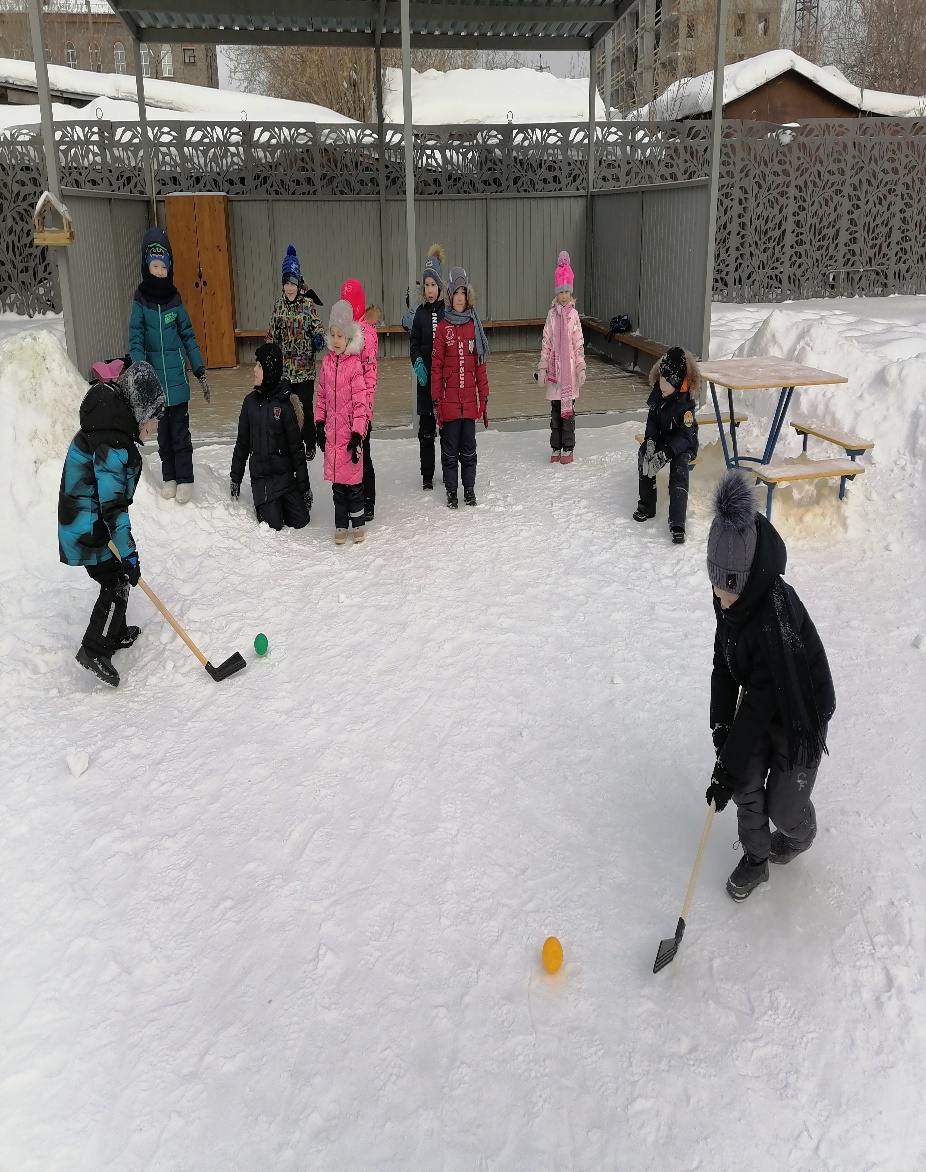 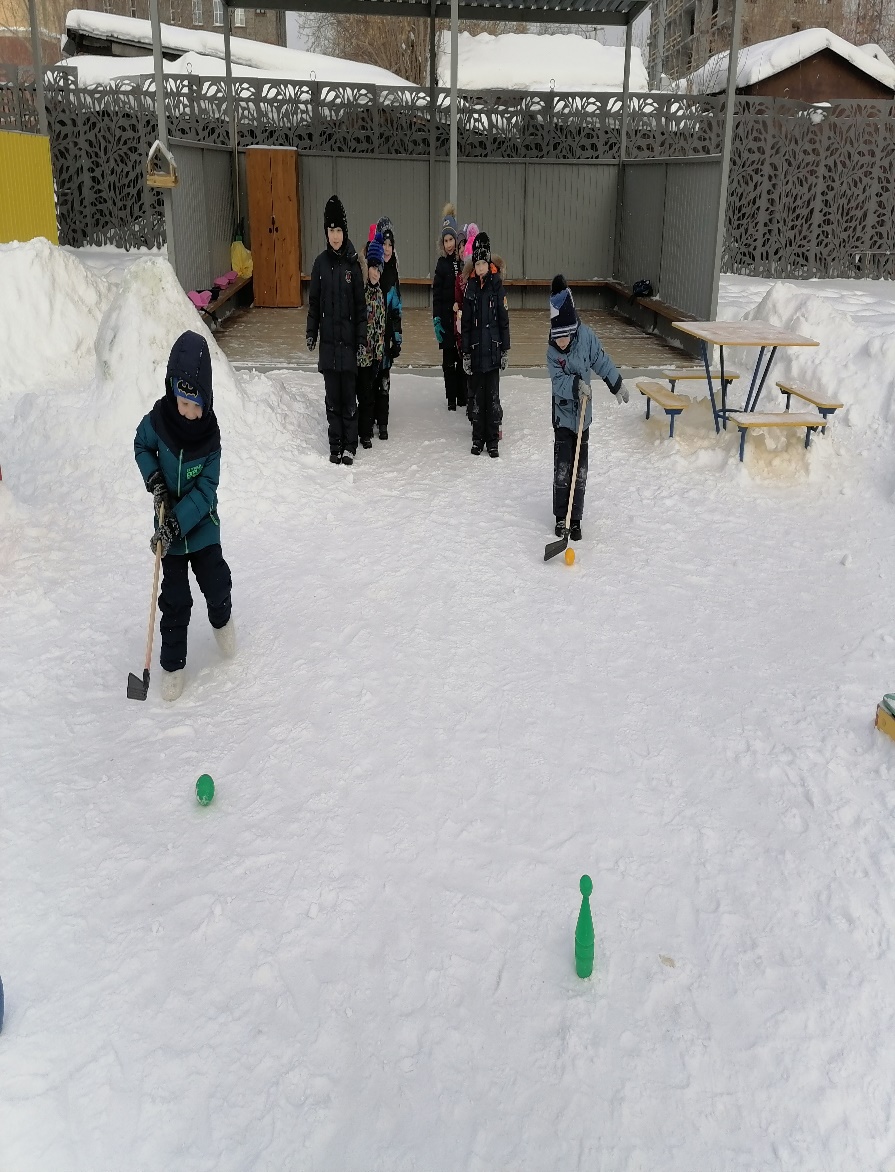 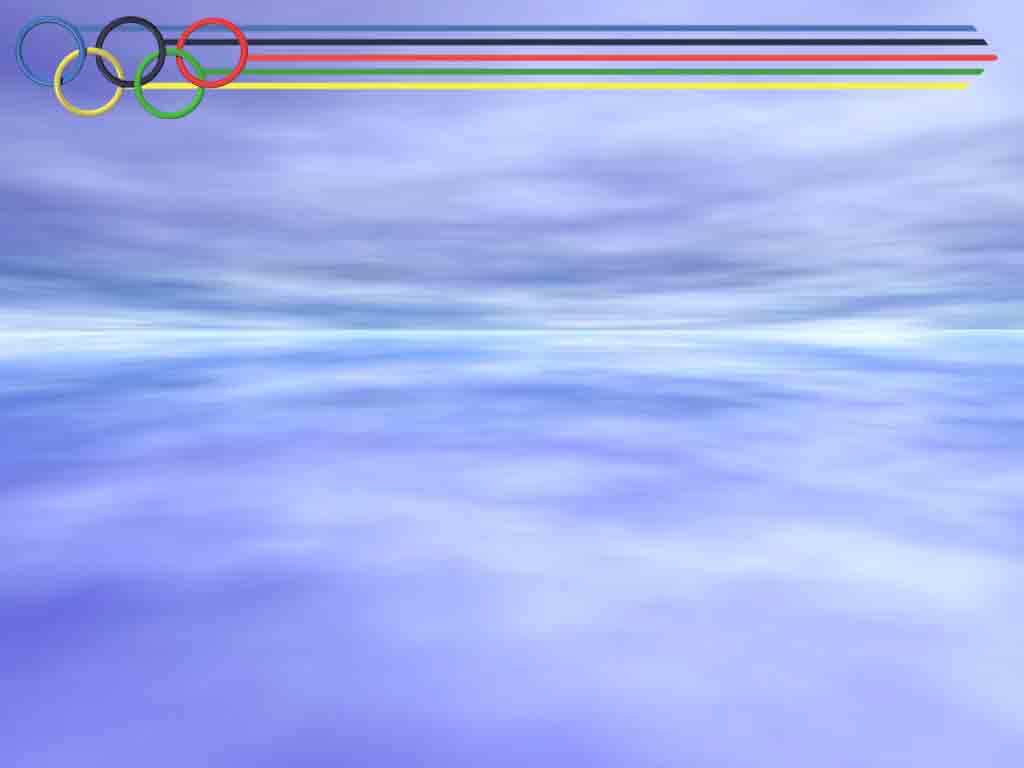 Катание на бубликах
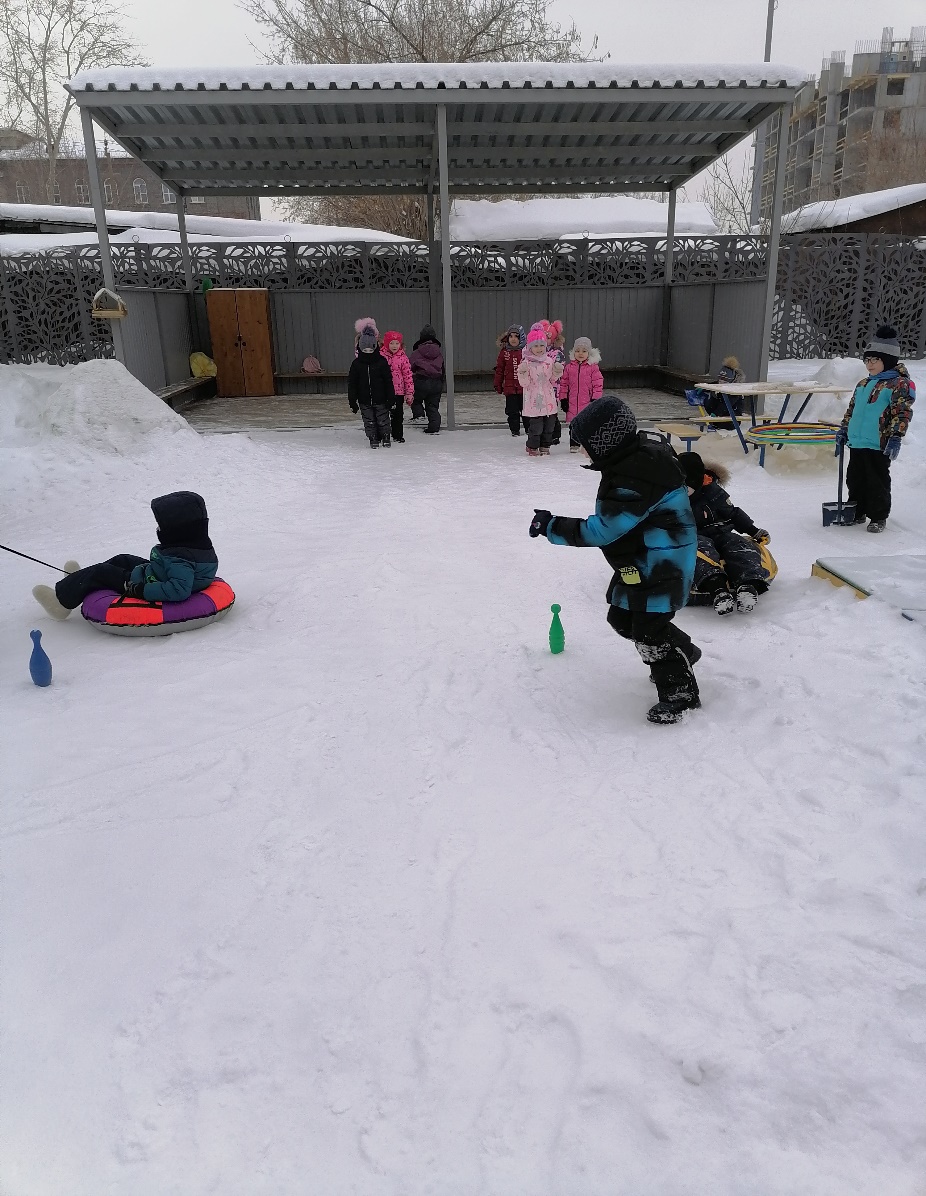 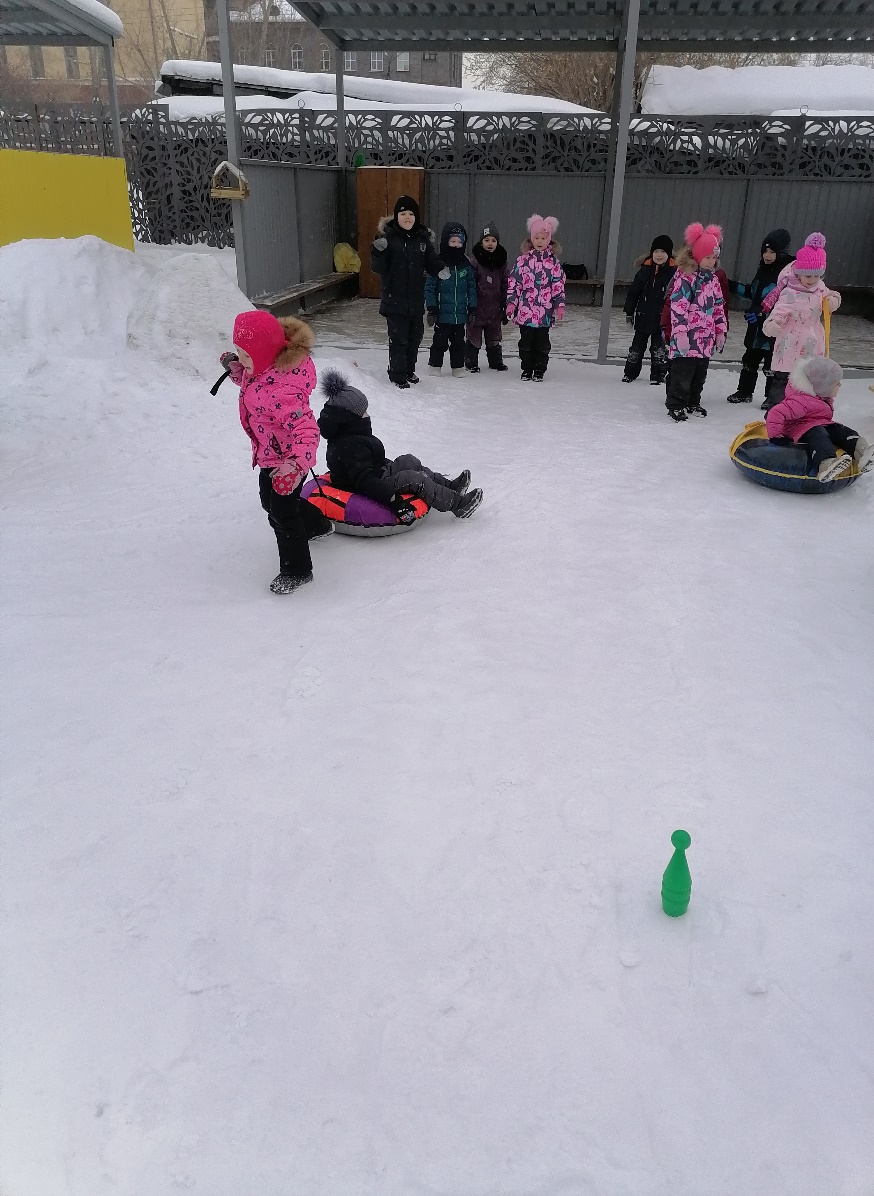 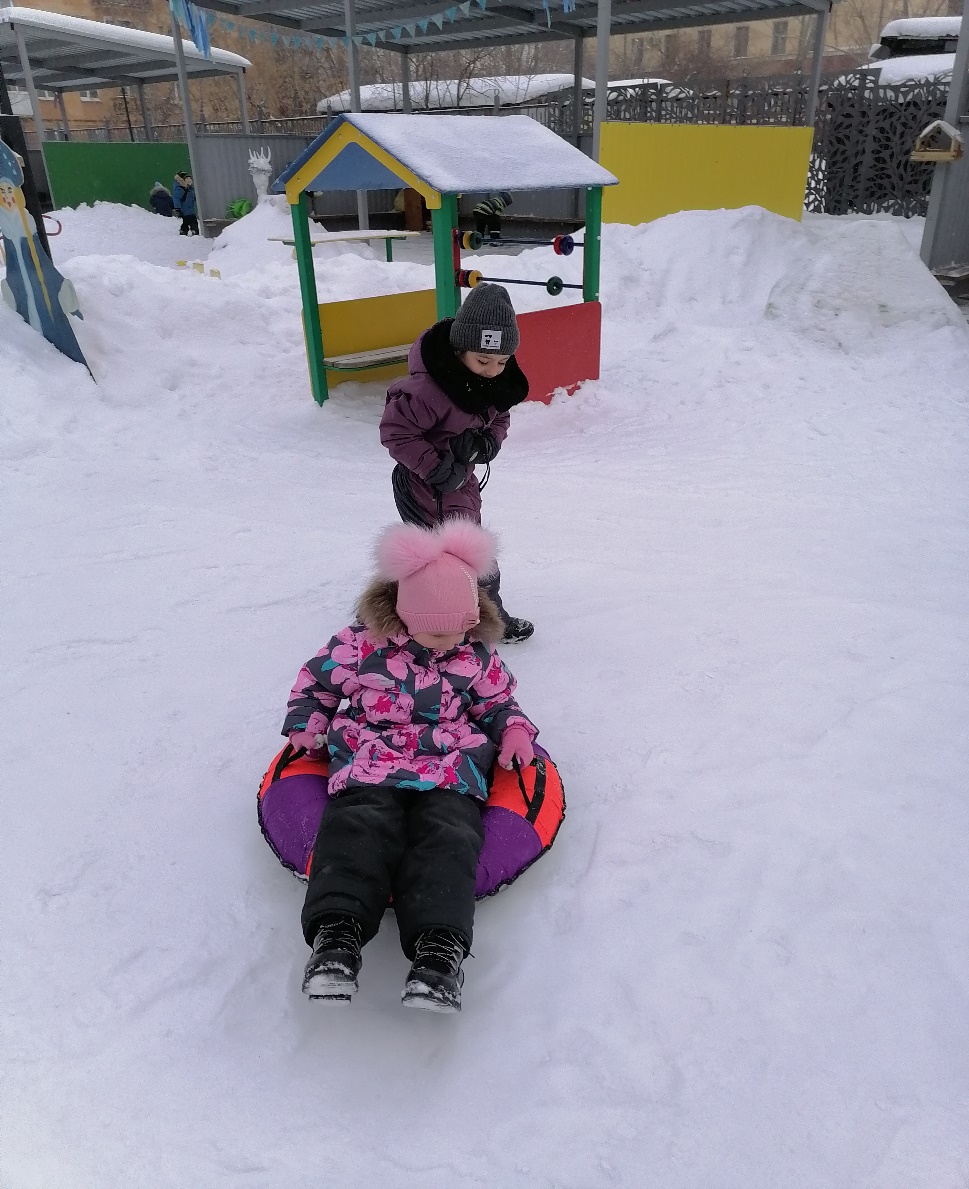 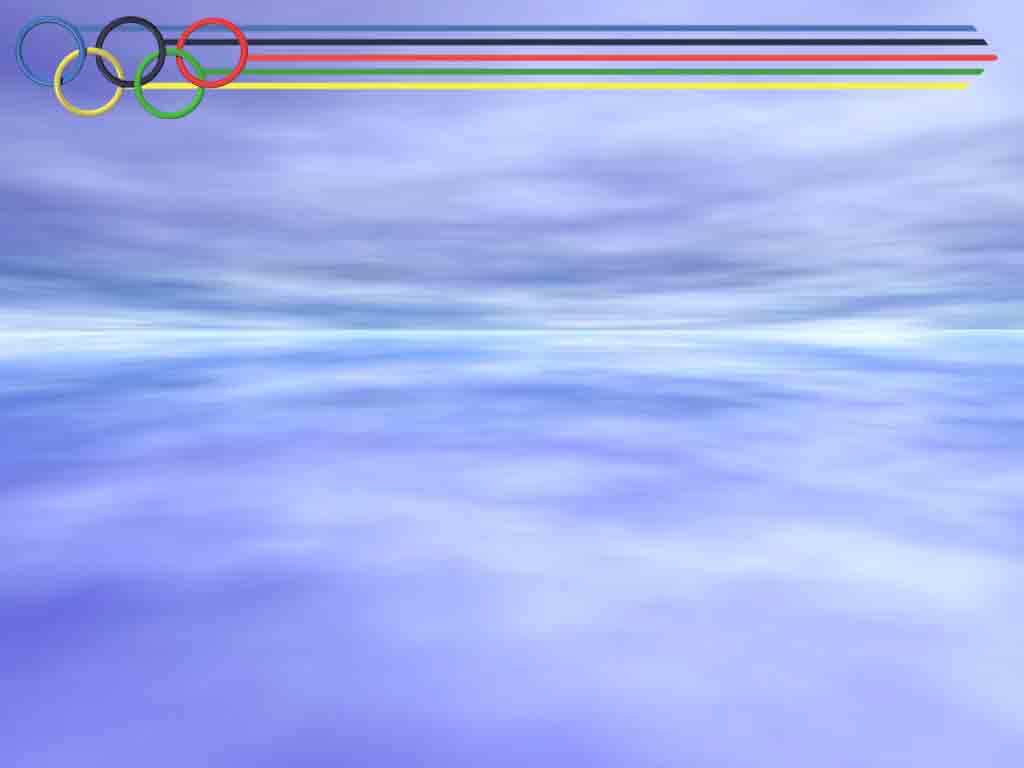 Физкультура
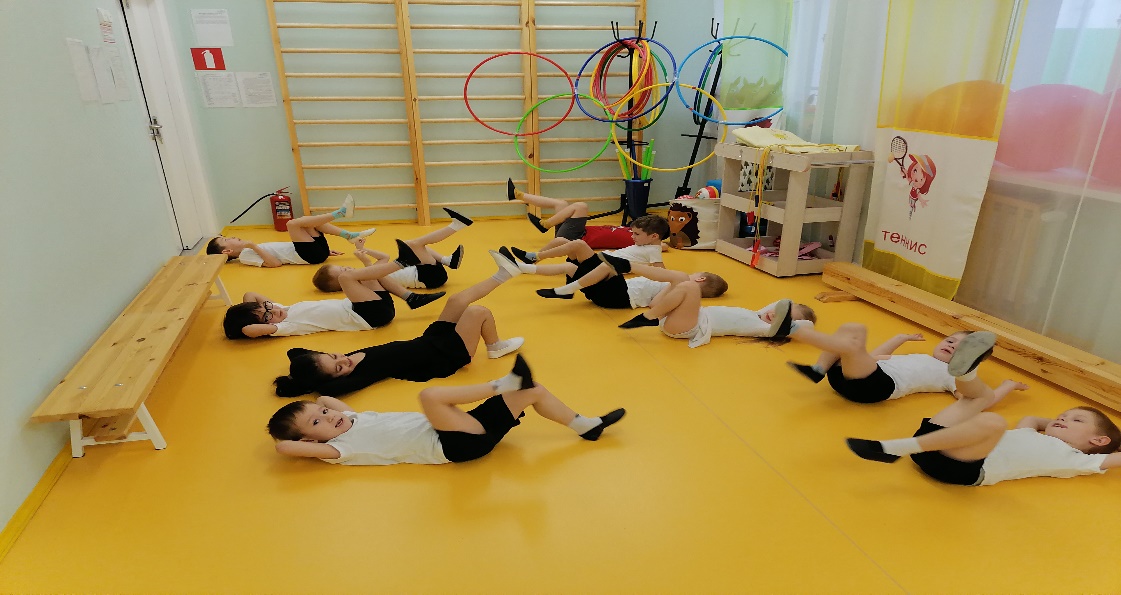 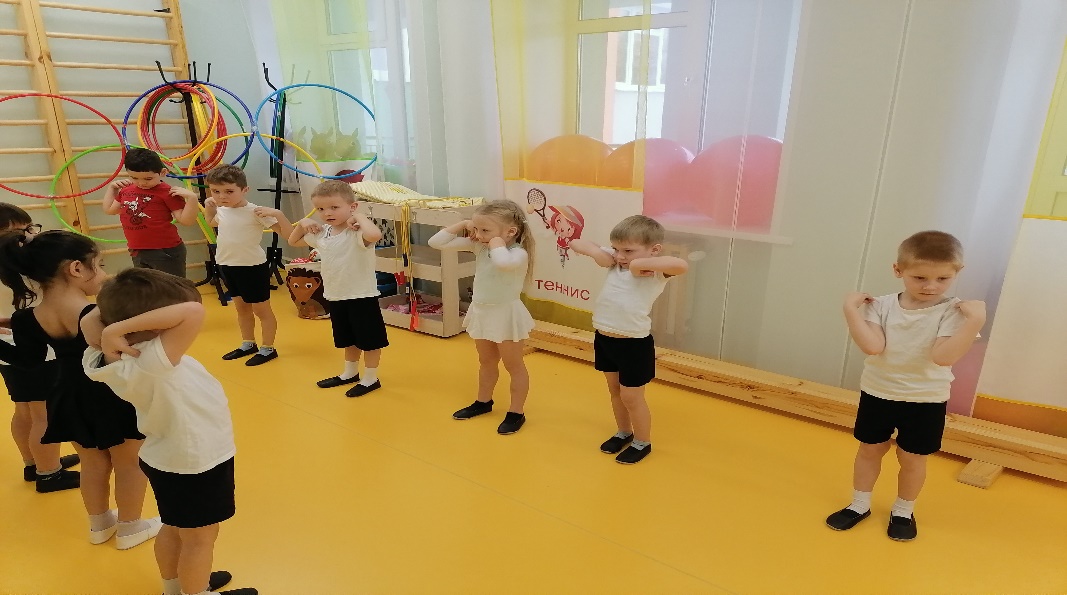 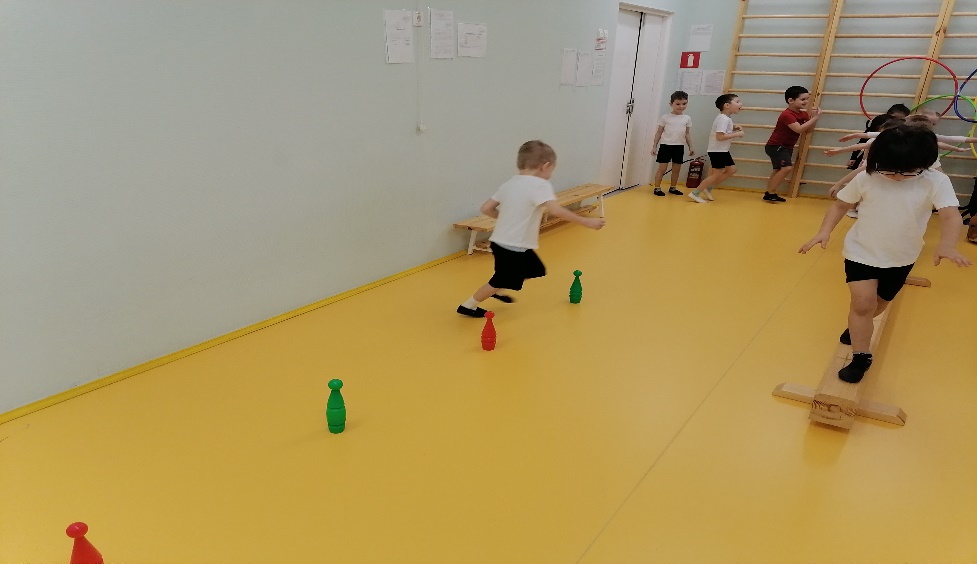 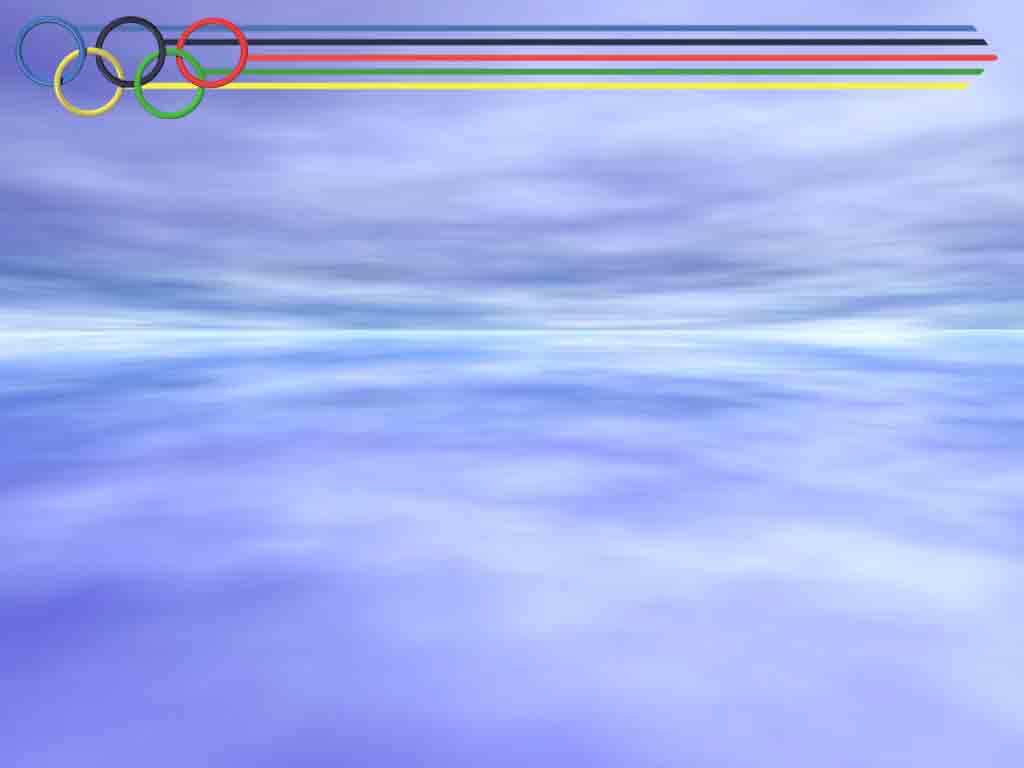 Весёлые старты
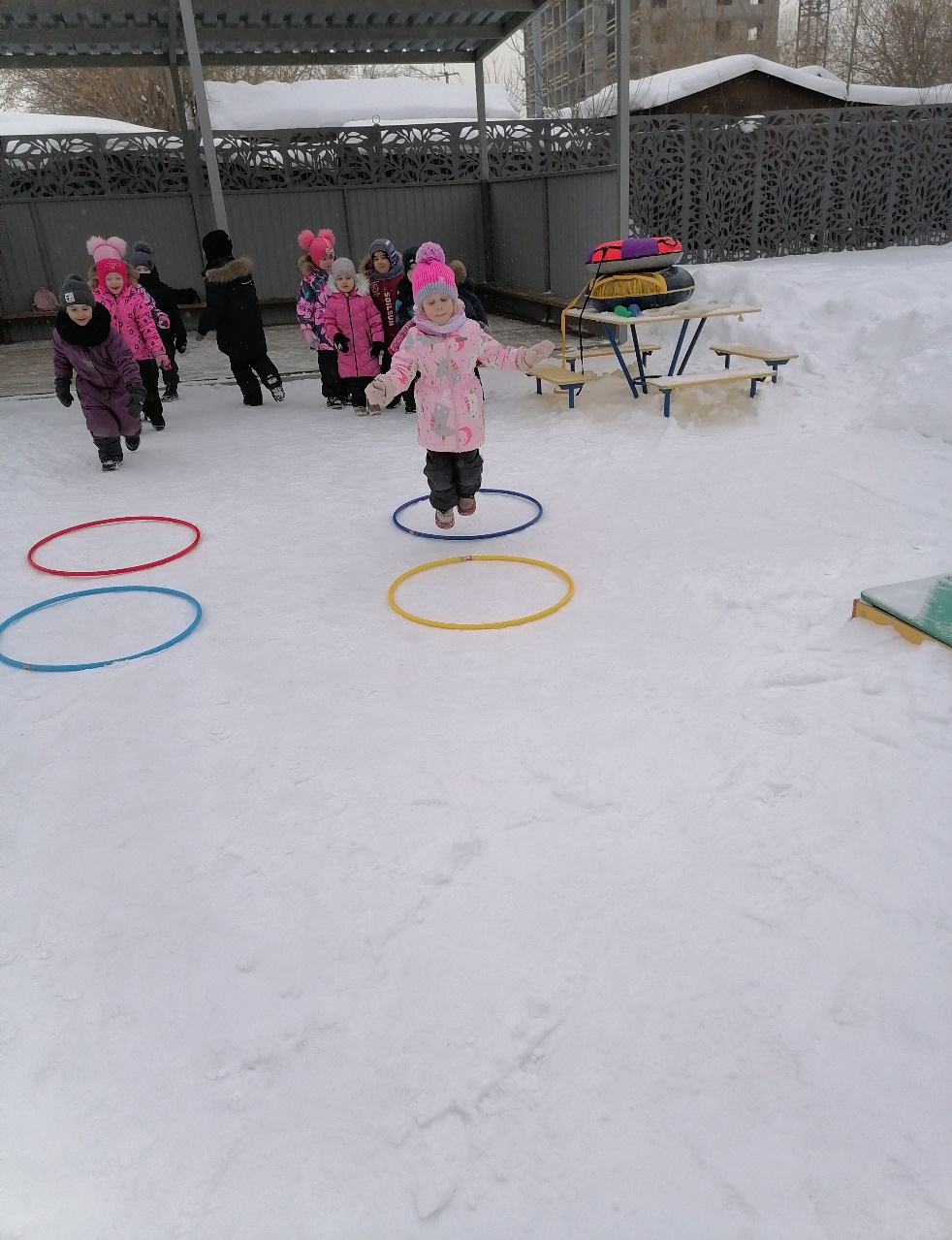 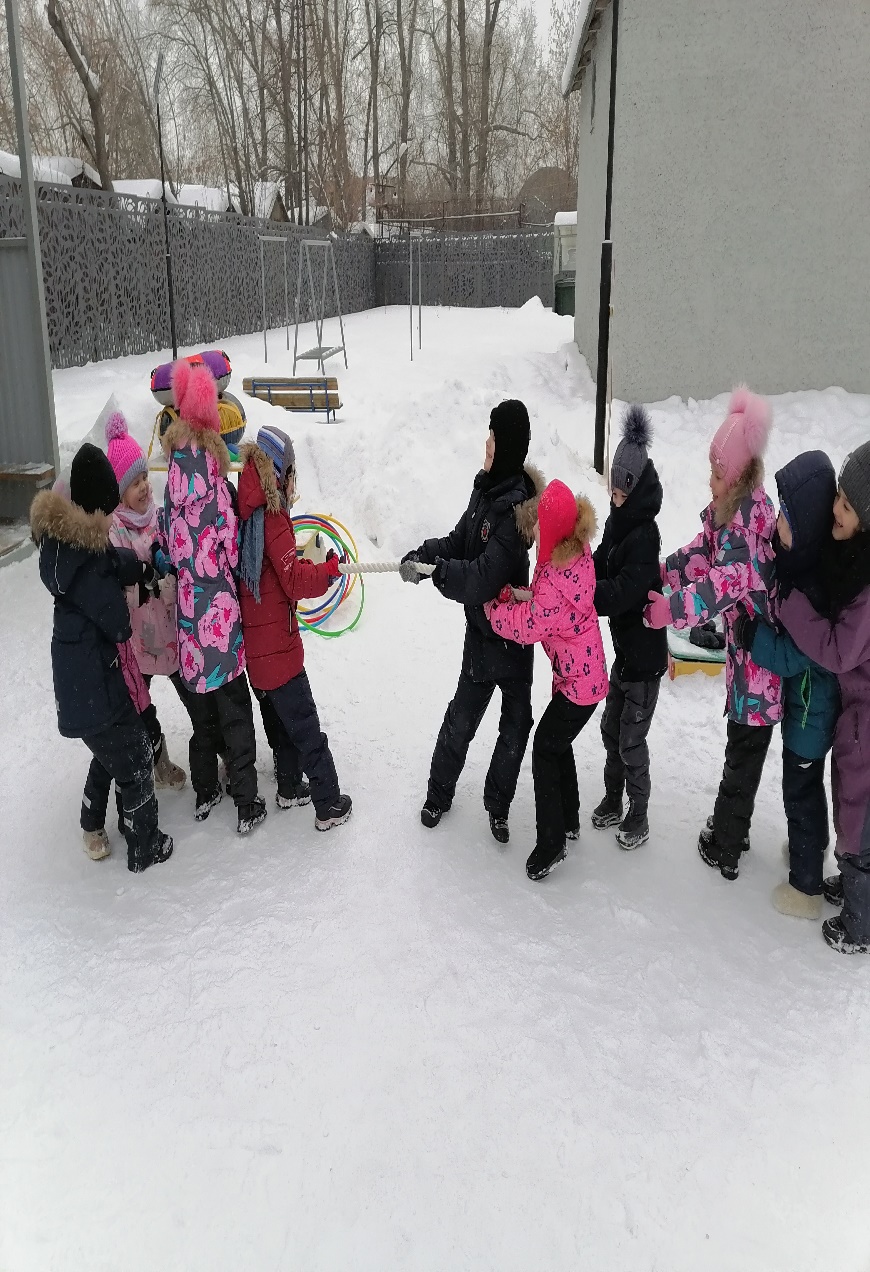 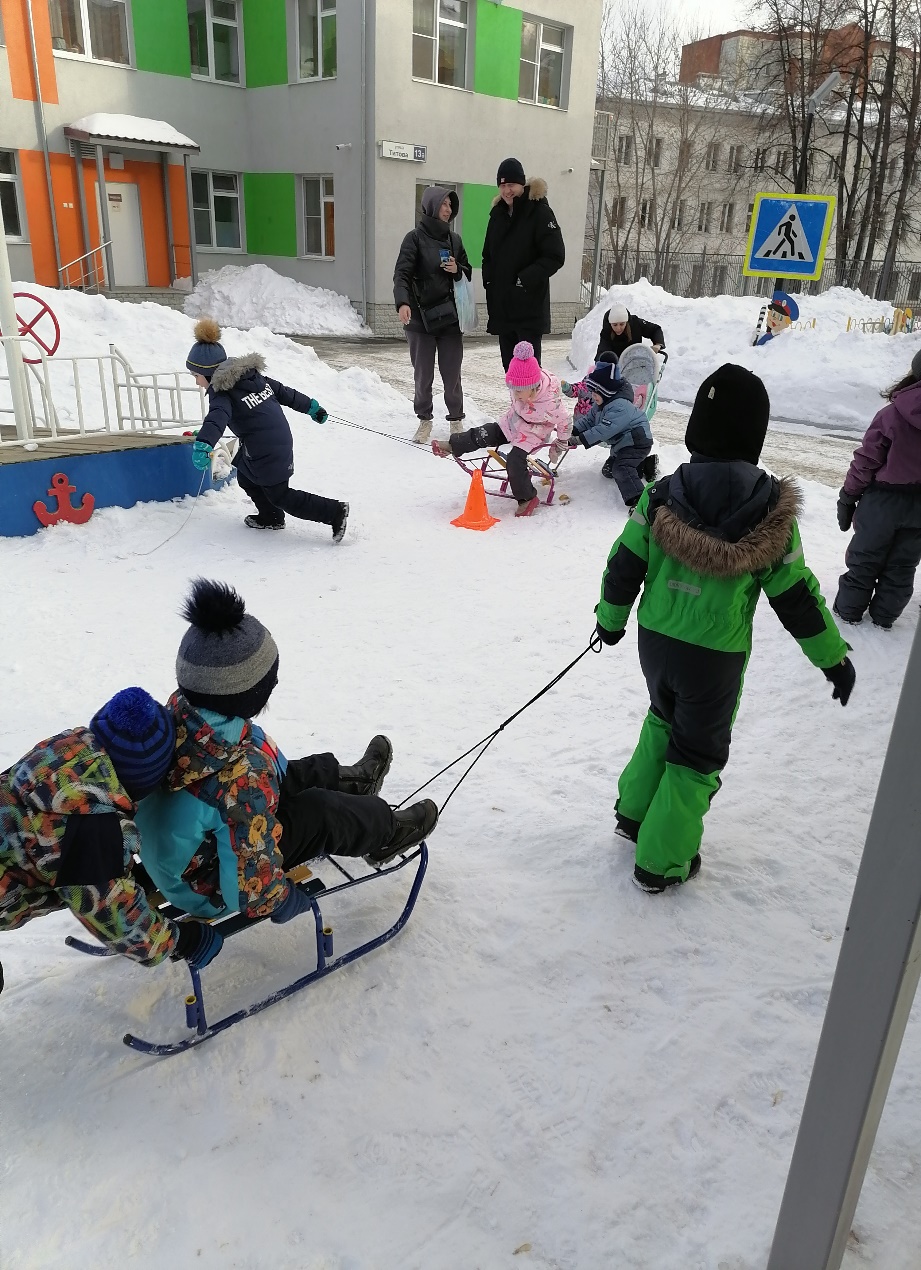 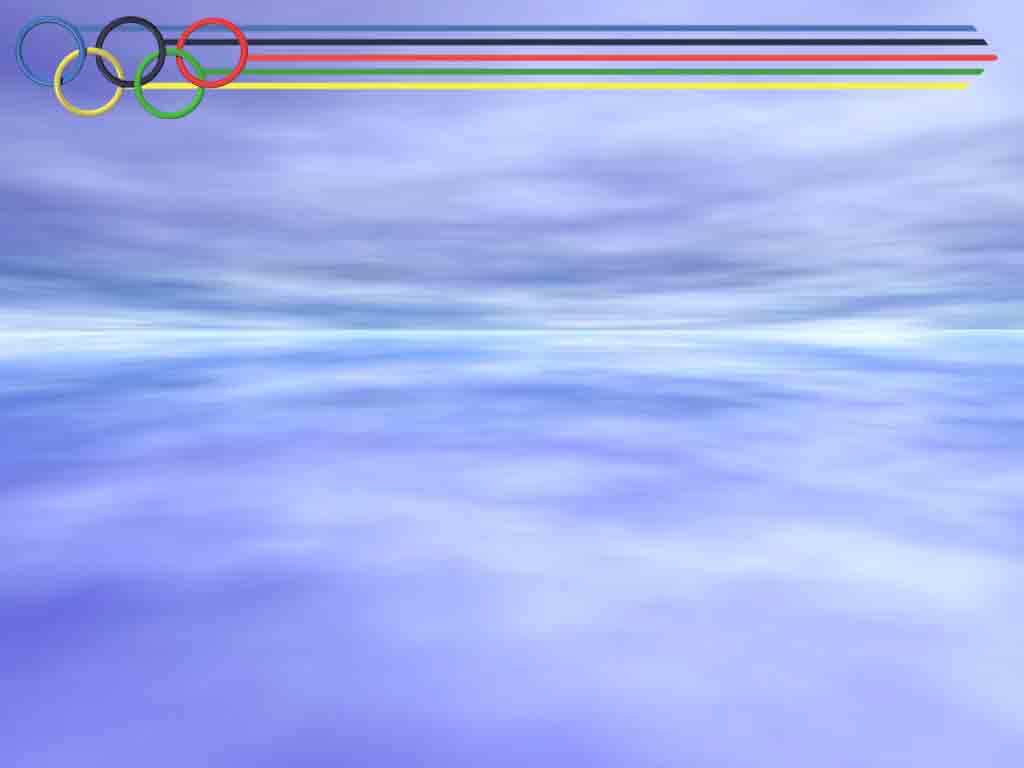 Пластилинография олимпийского флага
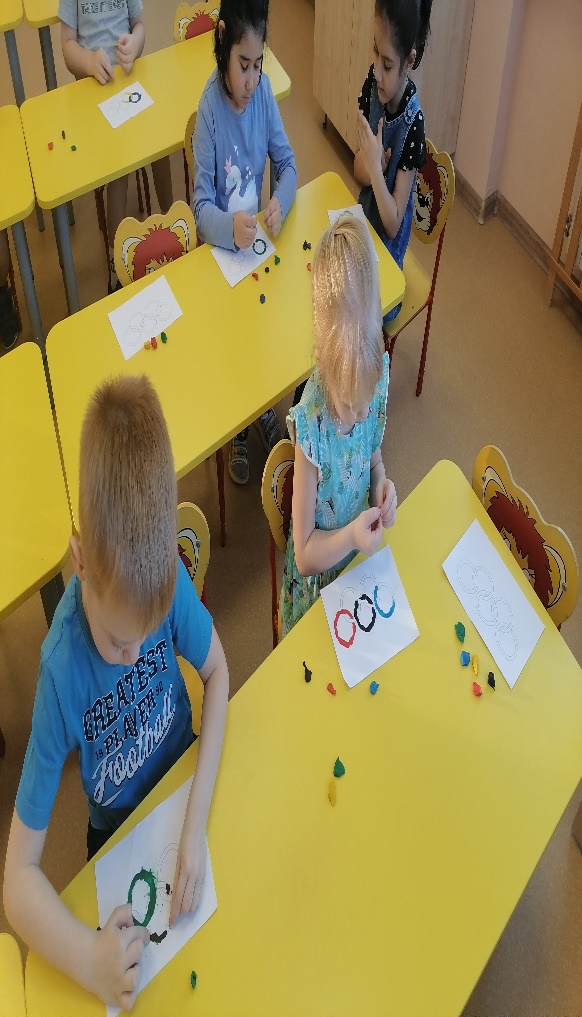 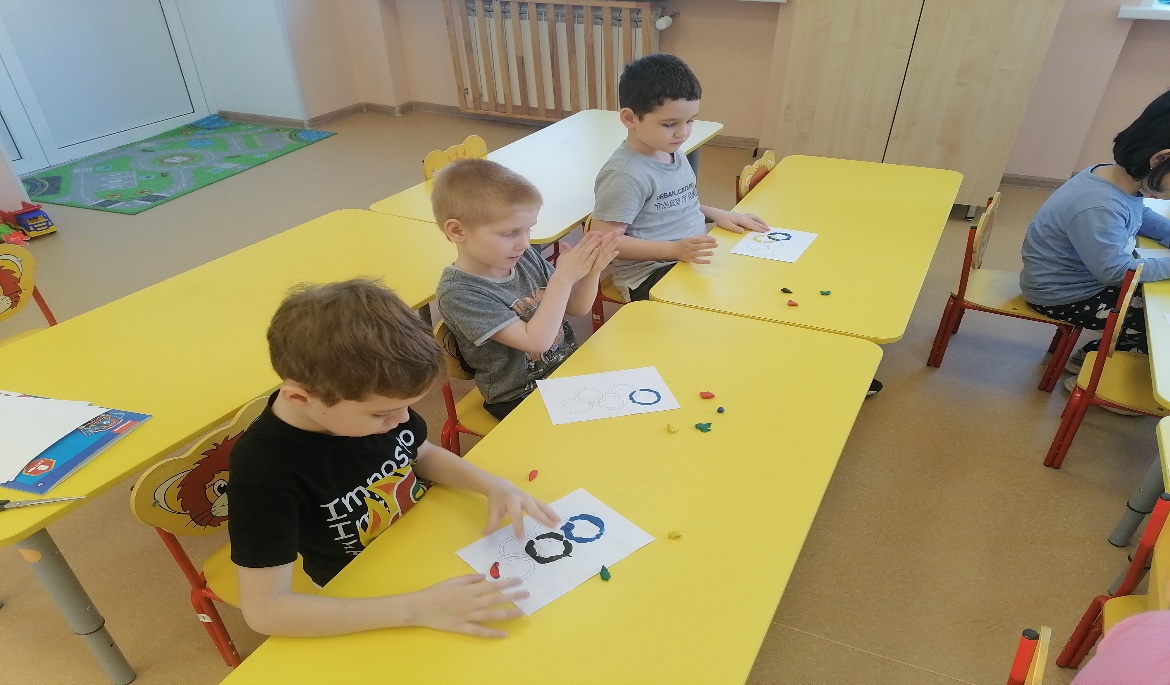 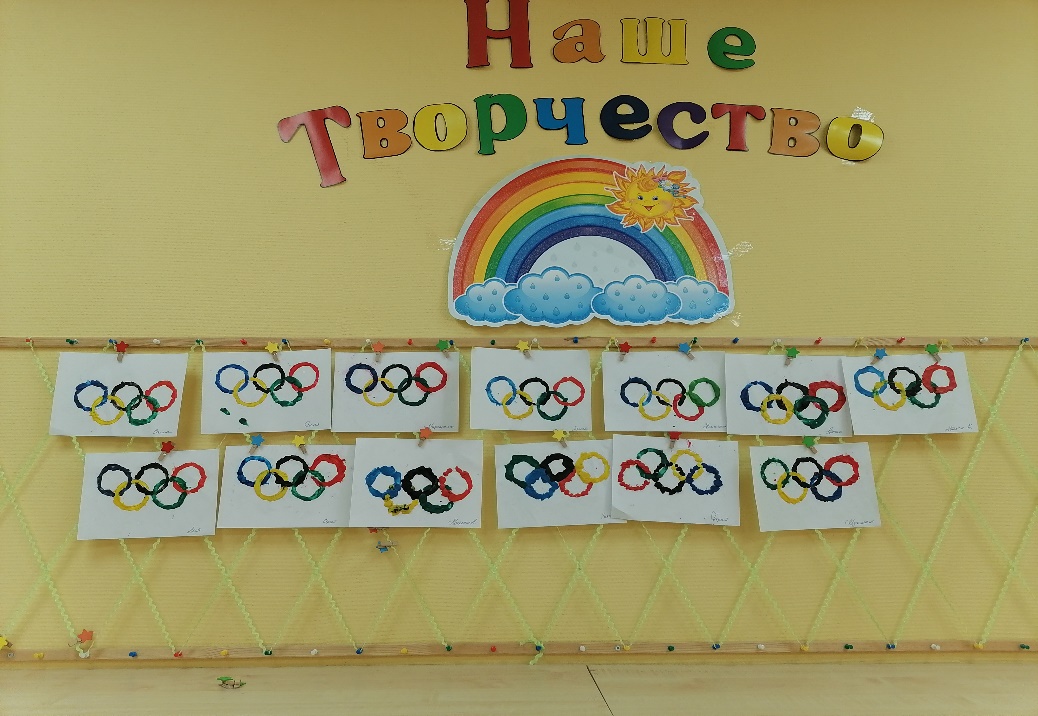 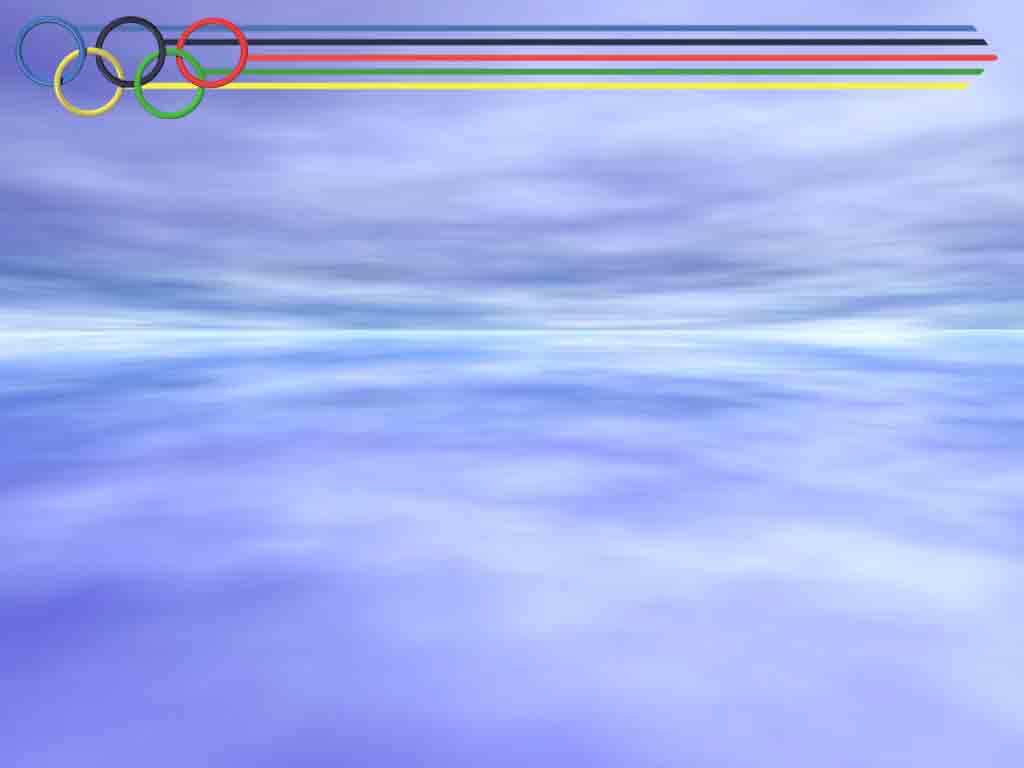 Закрытие Зимних Олимпийских игр
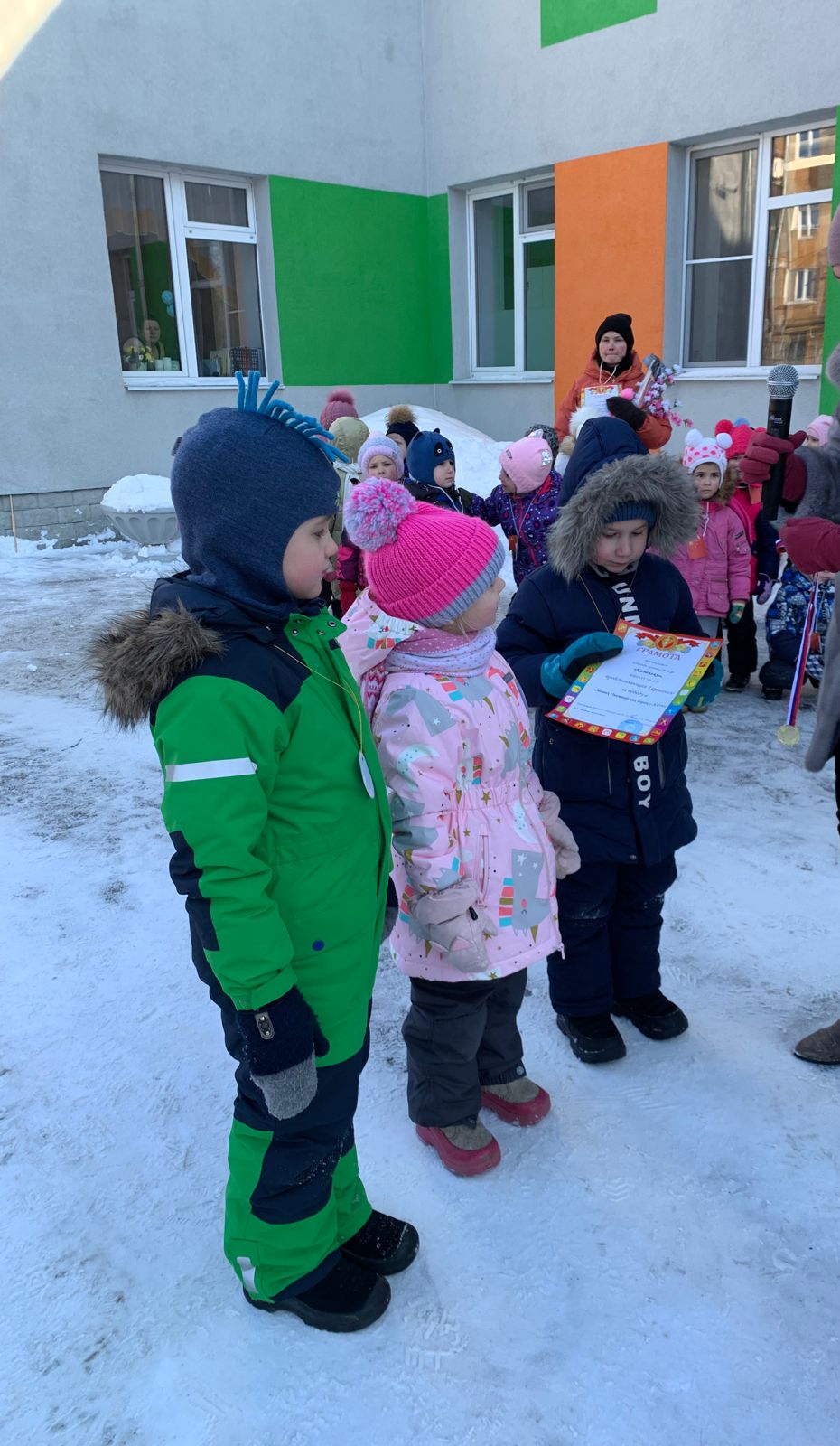 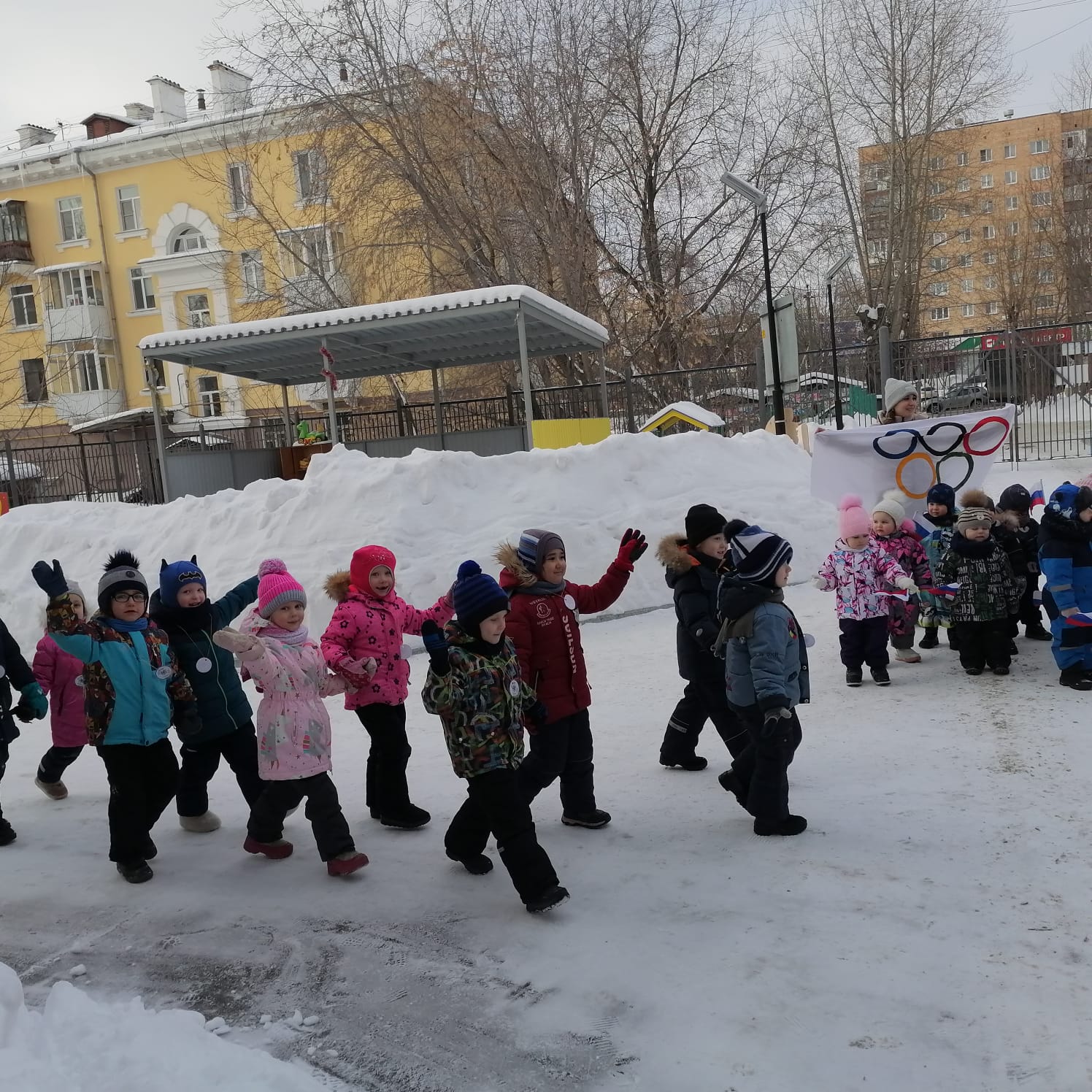 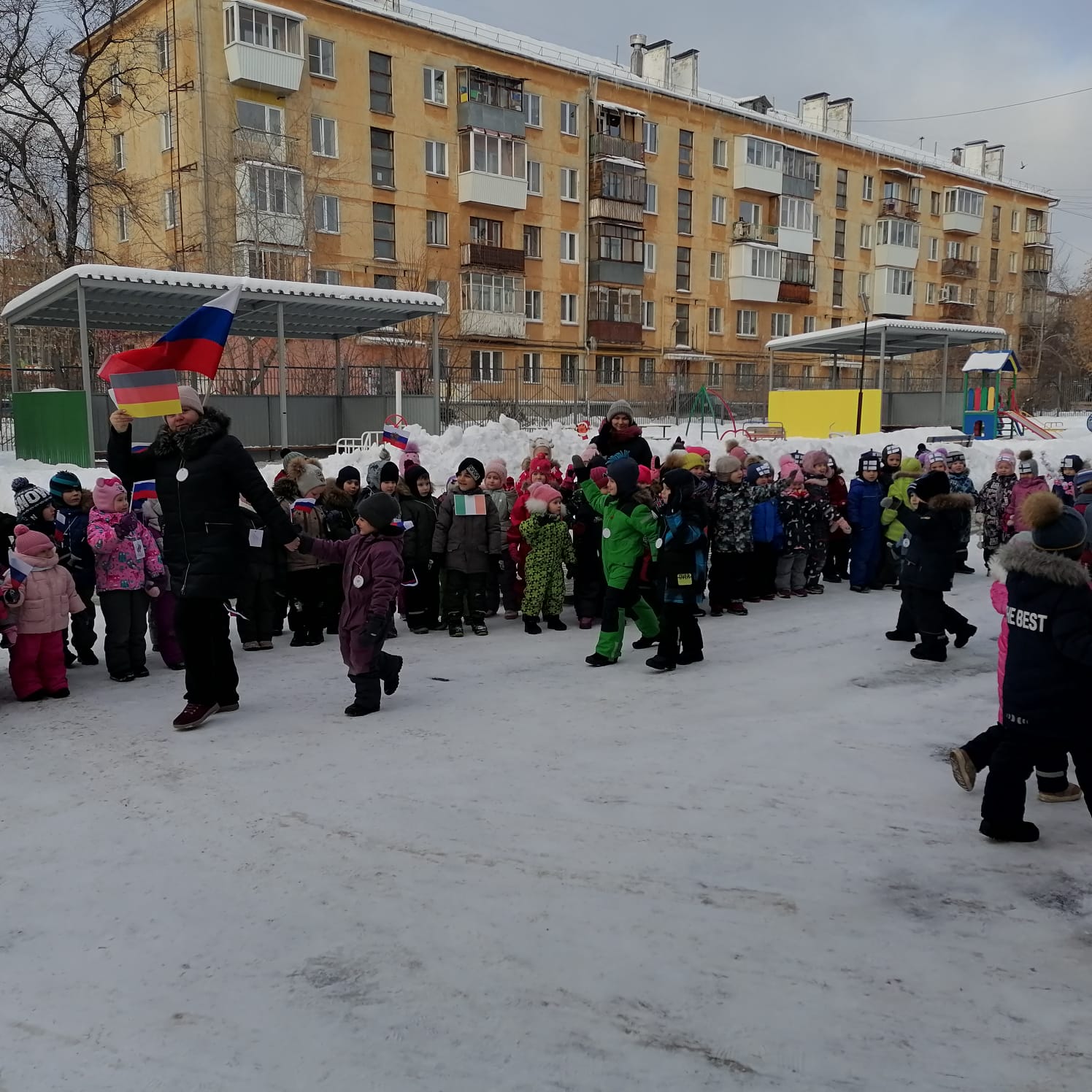 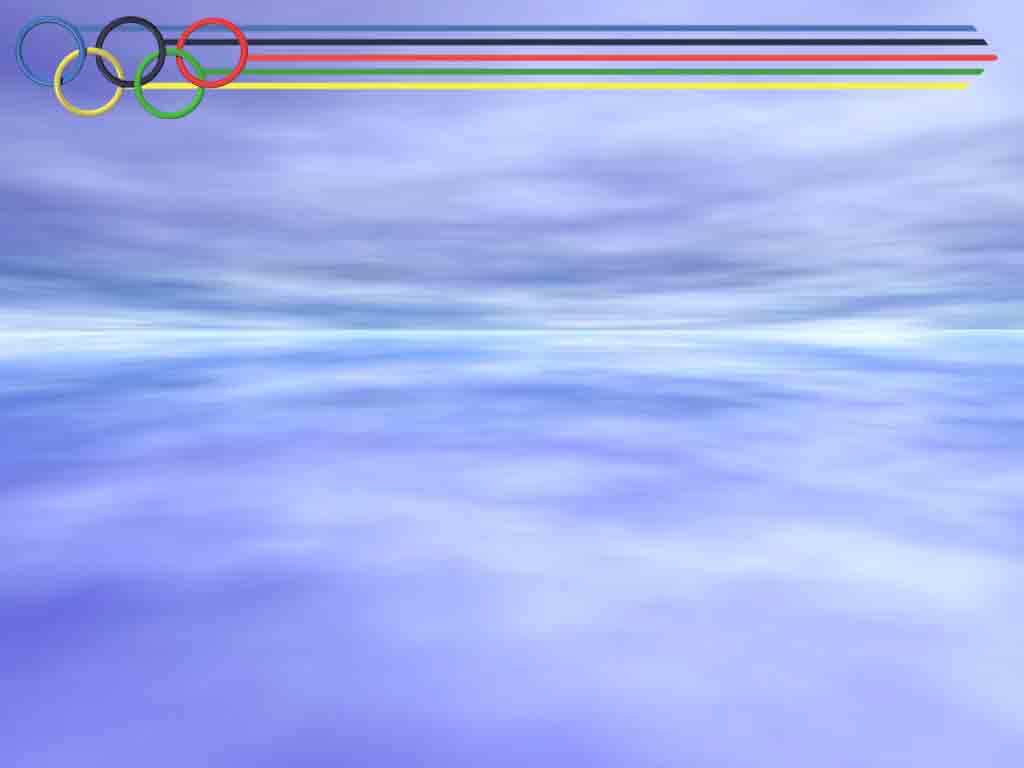 Спасибо за внимание!
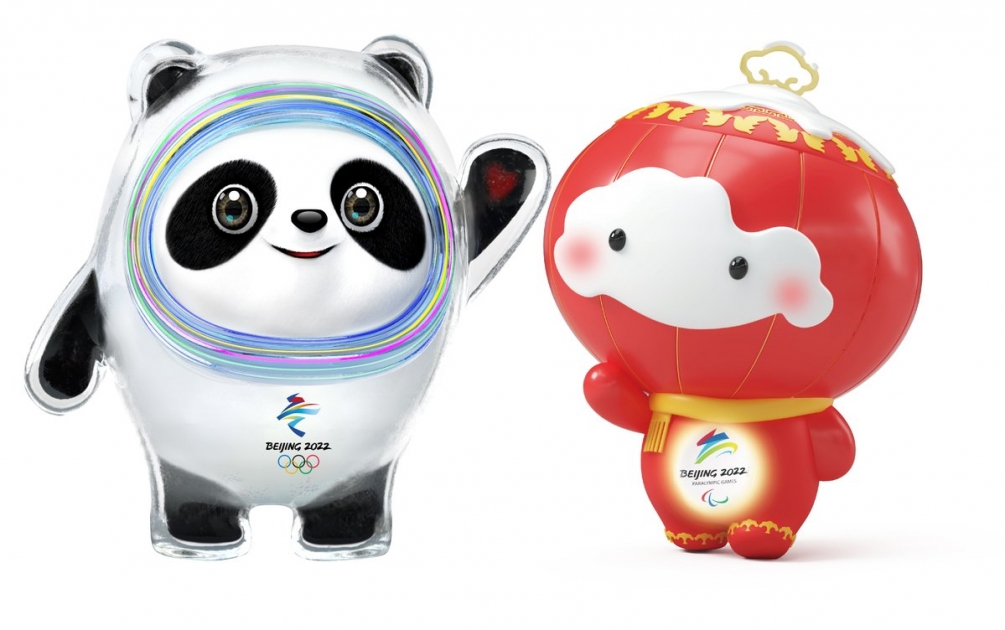